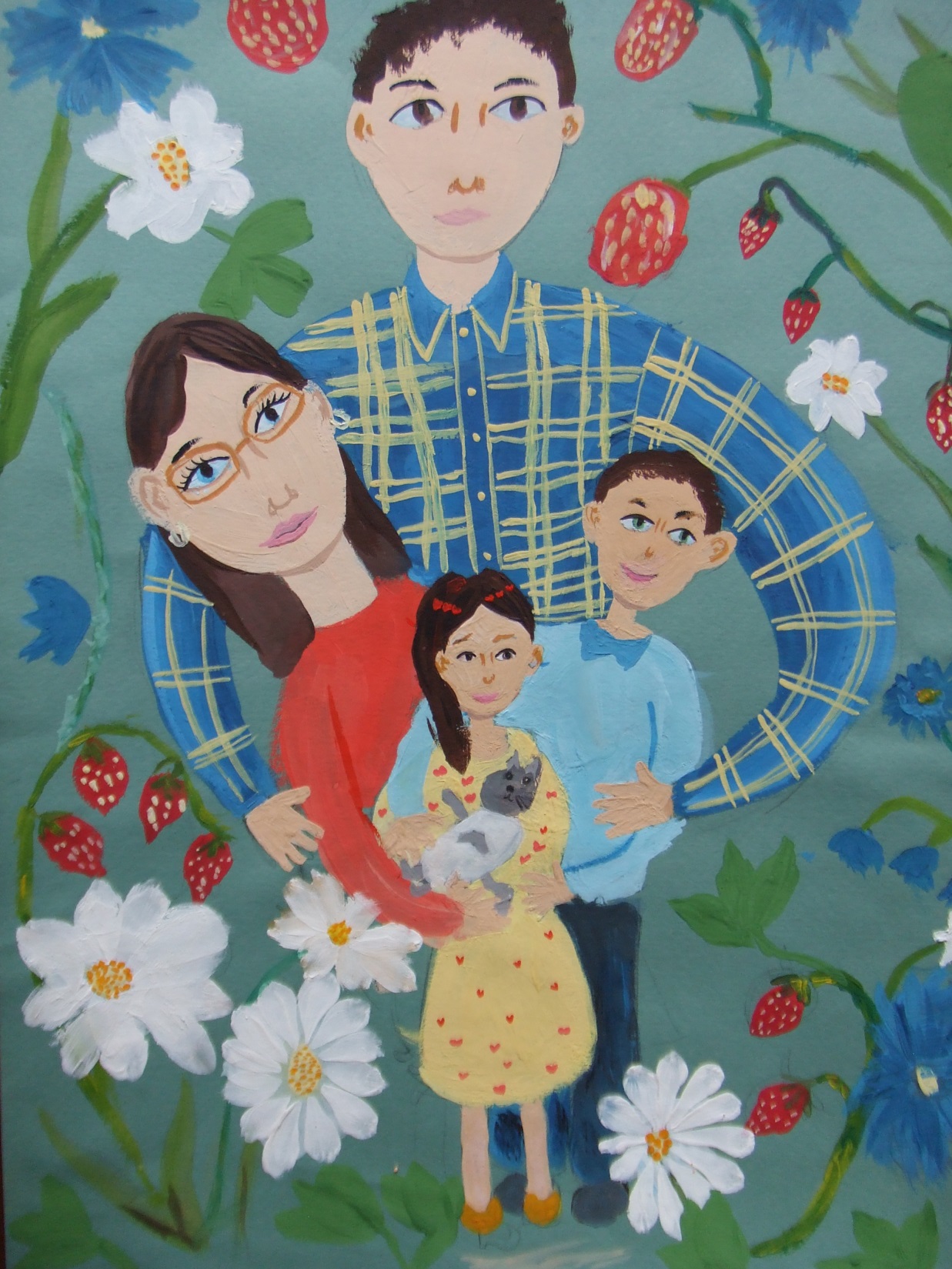 Красова Полина , 7 лет 
Лауреат I степени
Преподаватель Ширявская О.Ф.
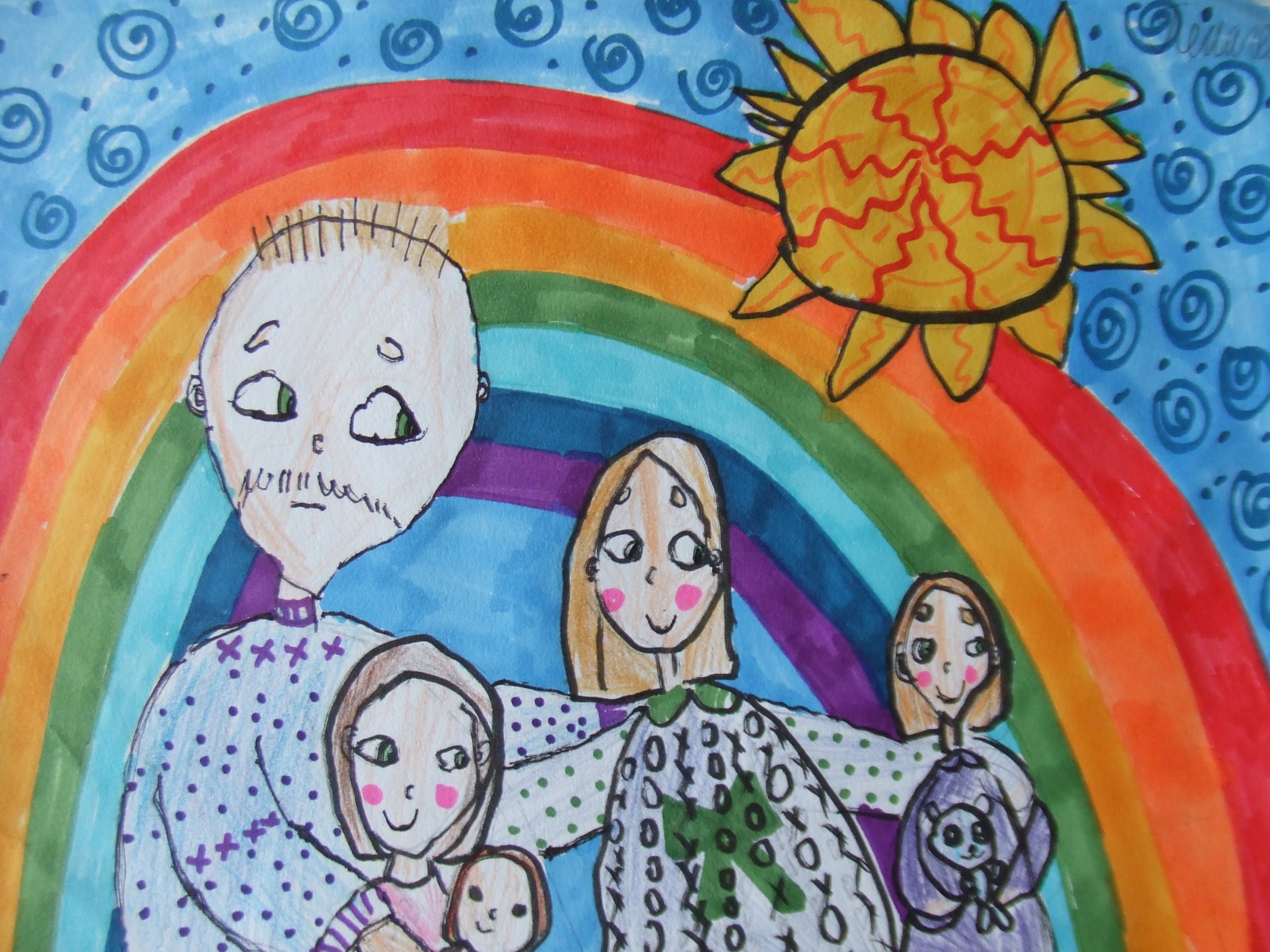 Чернышова Пелагея, 7 лет 
Лауреат I степени
Преподаватель Логвинова Е.Ф.
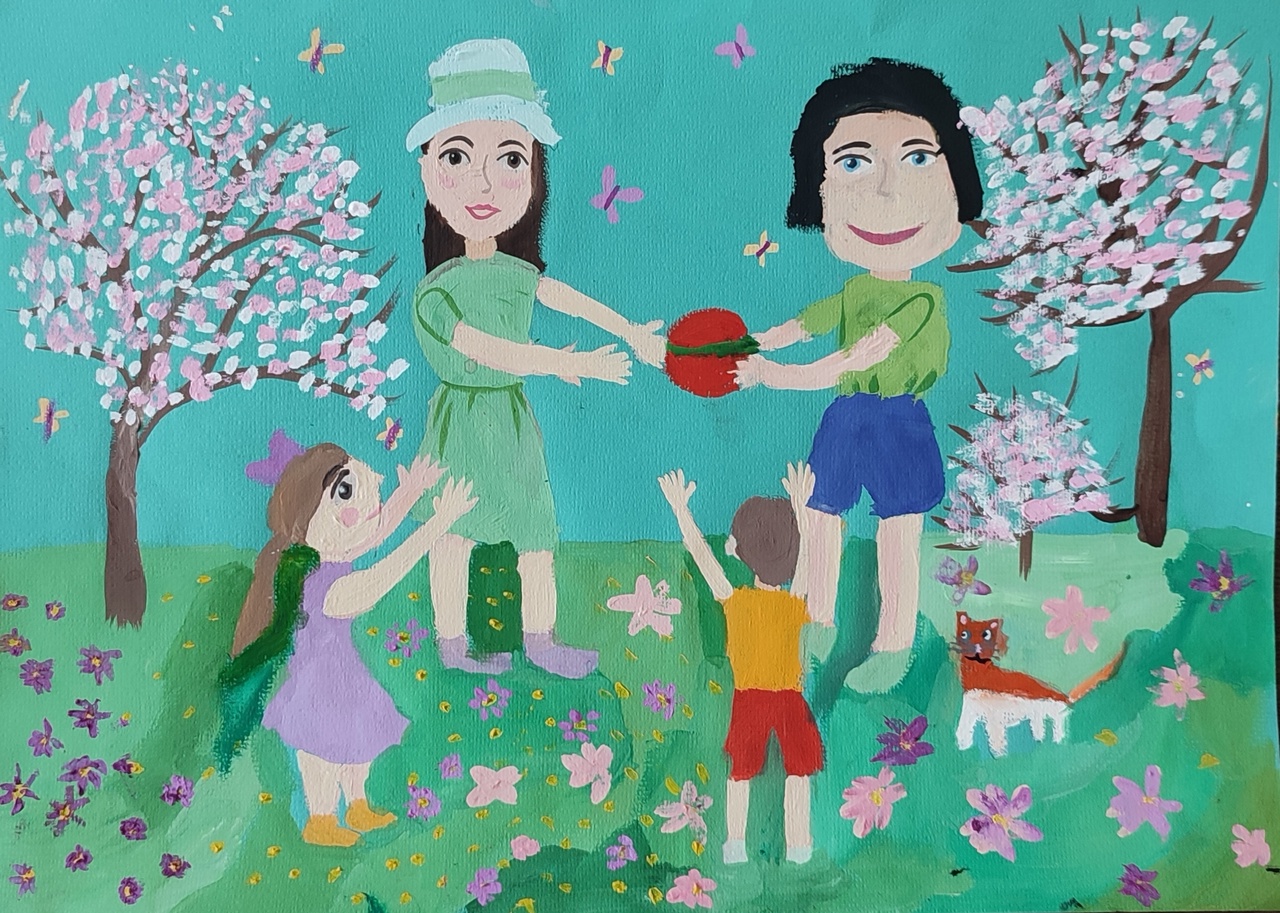 Цуканова София, 7 лет 
Победитель в номинации
Преподаватель Ширявская О.Ф.
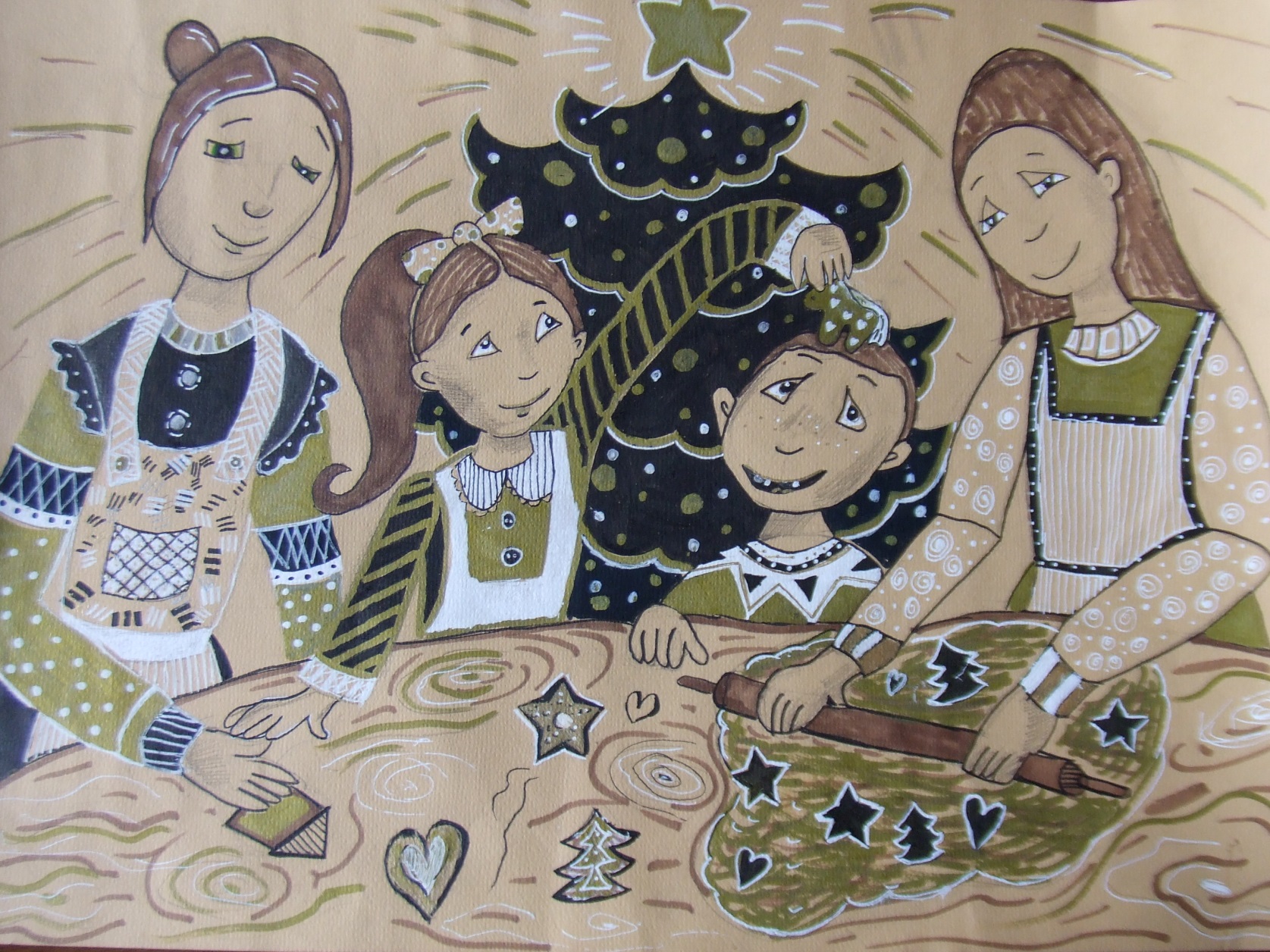 Шалимова Агата, 8 лет 
Лауреат I степени
Преподаватель Чумакова С.В.
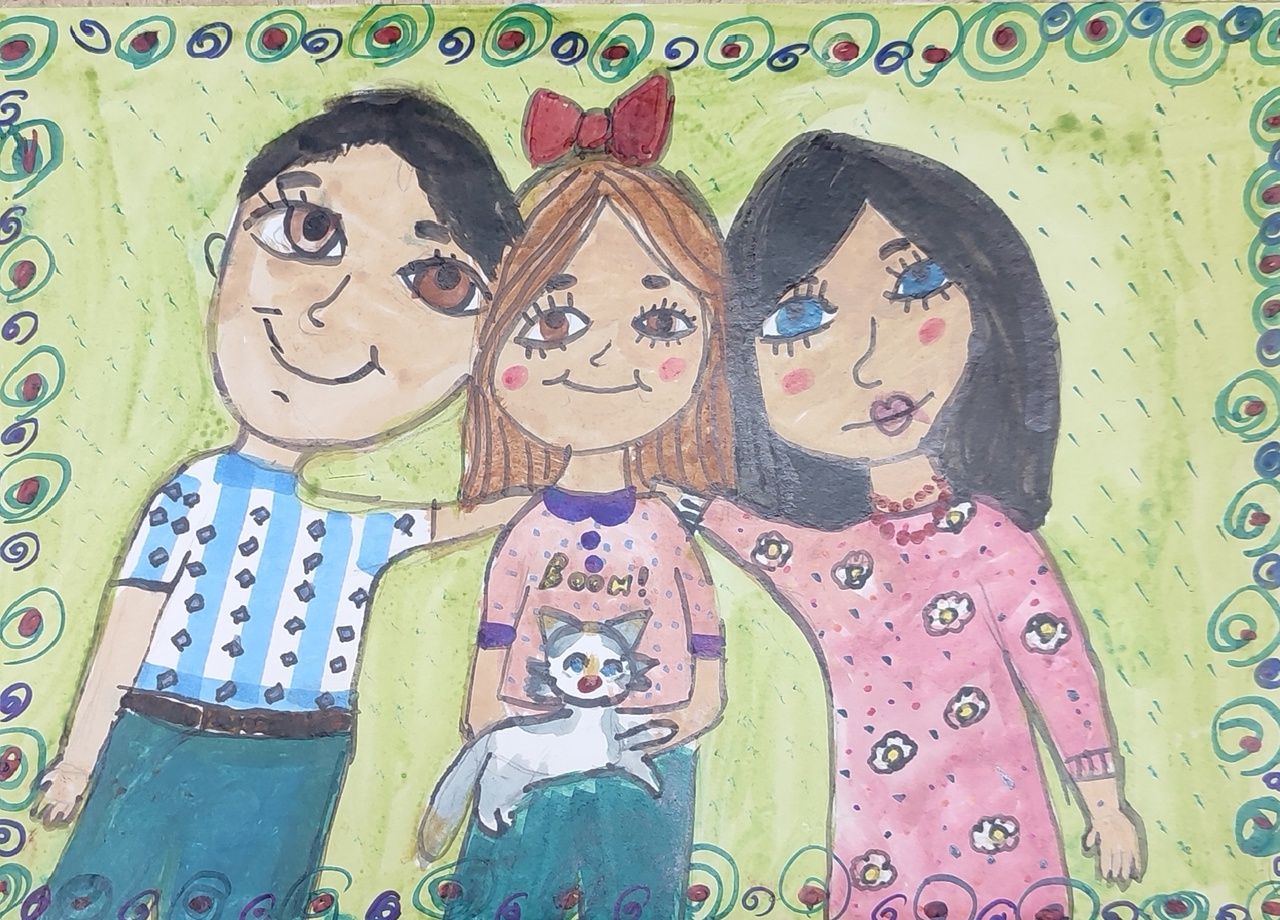 Плахова Кристина, 8 лет 
Лауреат II степени
Преподаватель Логвинова Е.В.
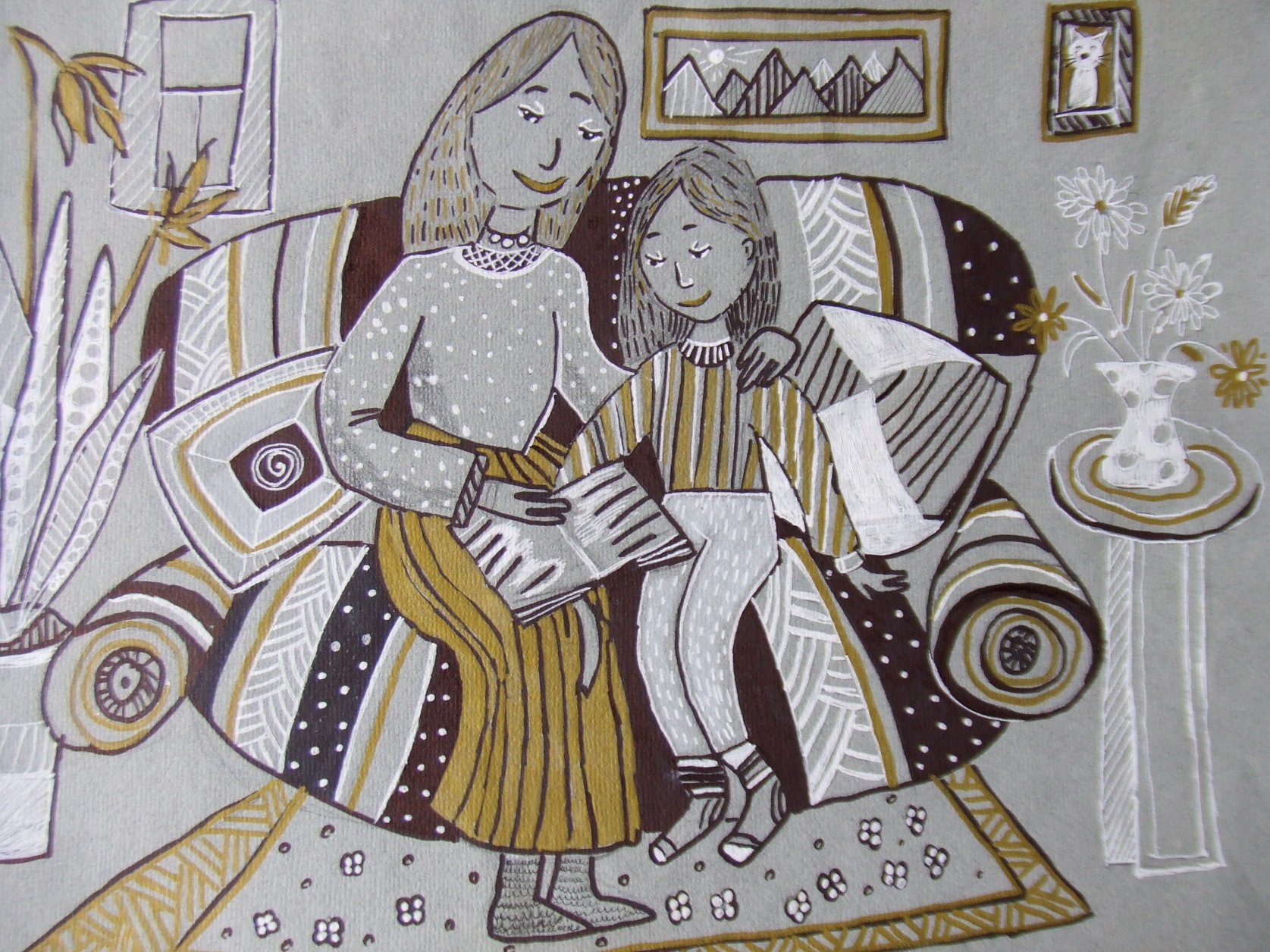 Шаталова Милана, 8 лет 
Лауреат III степени
Преподаватель Чумакова С.В.
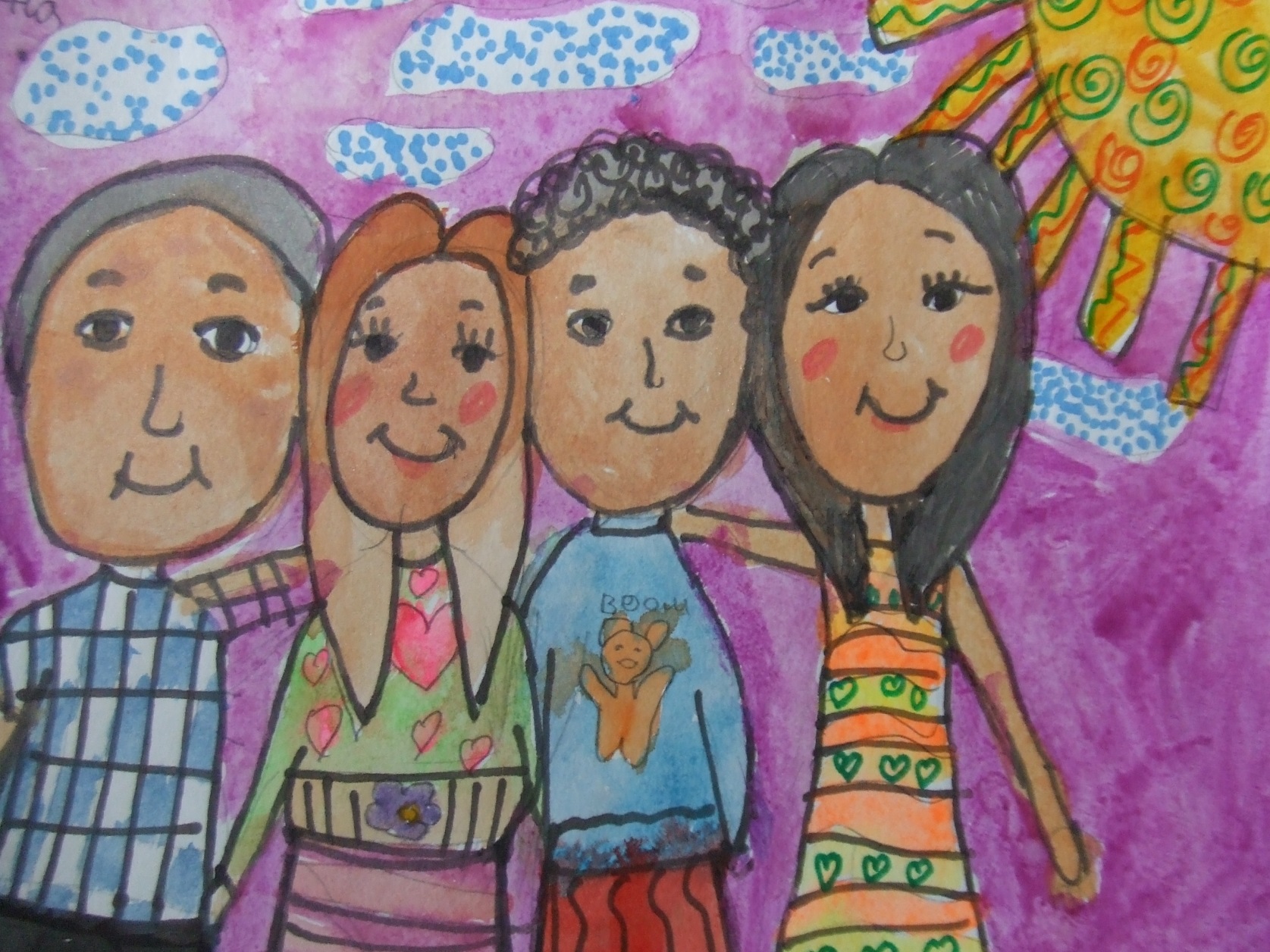 Злобина Маргарита, 8 лет 
Победитель в номинации
Преподаватель Логвинова Е.В.
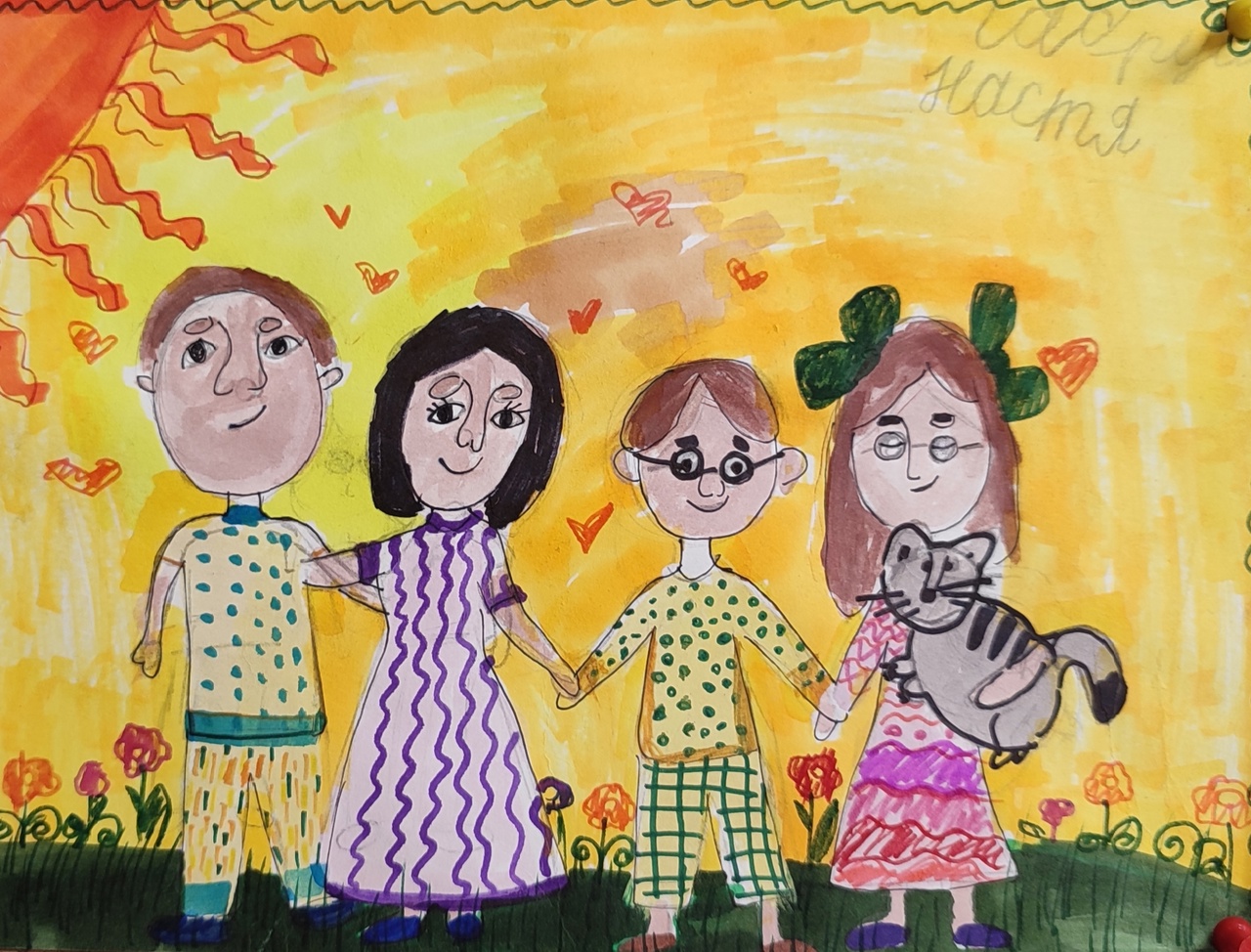 Габрусь Анастасия, 8 лет 
Победитель в номинации
Преподаватель Логвинова Е.В.
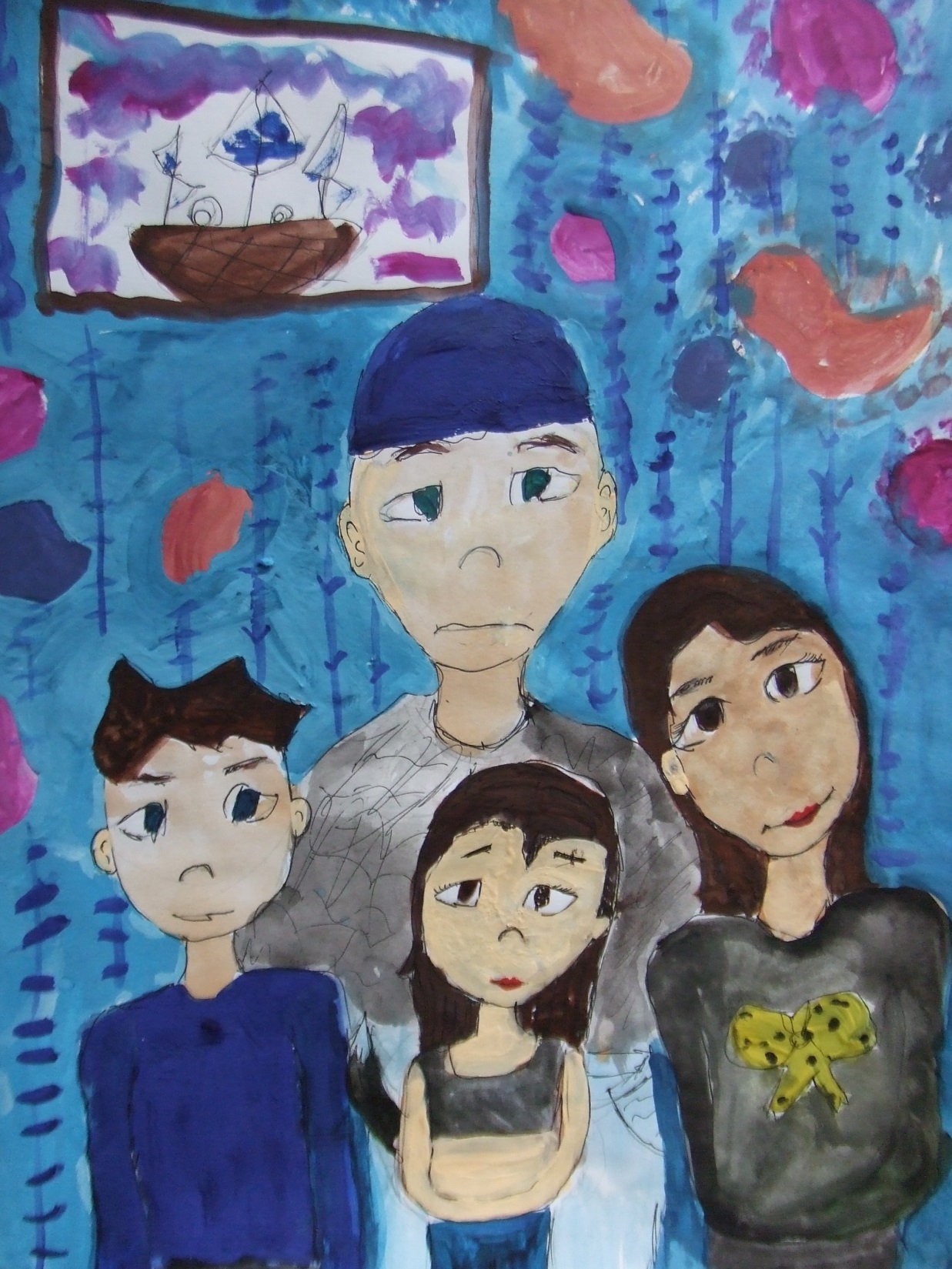 Бычкова Виктория, 8 лет
Победитель в номинации
Преподаватель Юхненко Л.А.
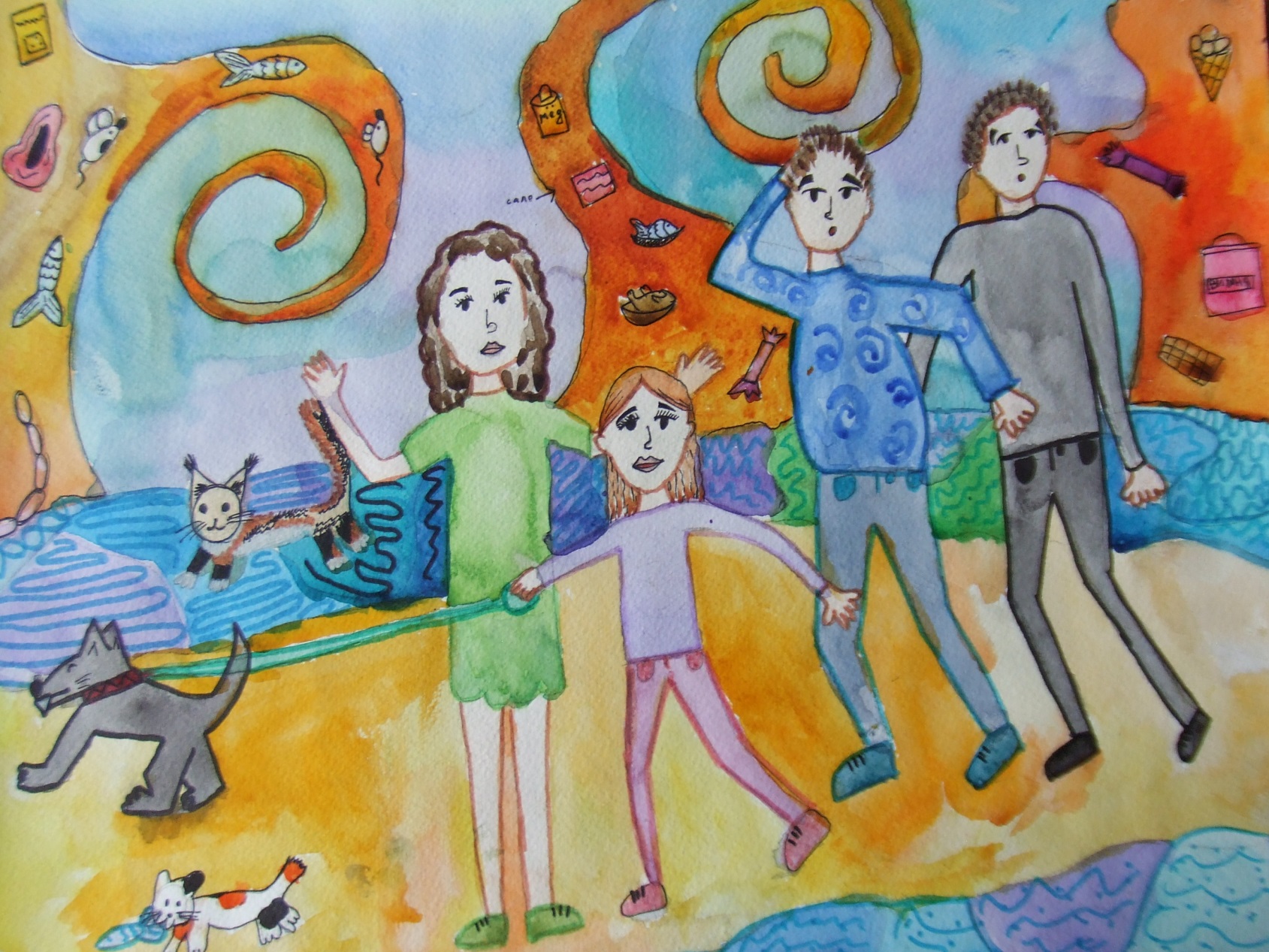 Терехова Мария, 9 лет
Лауреат I степени
Преподаватель Семёнова М.А.
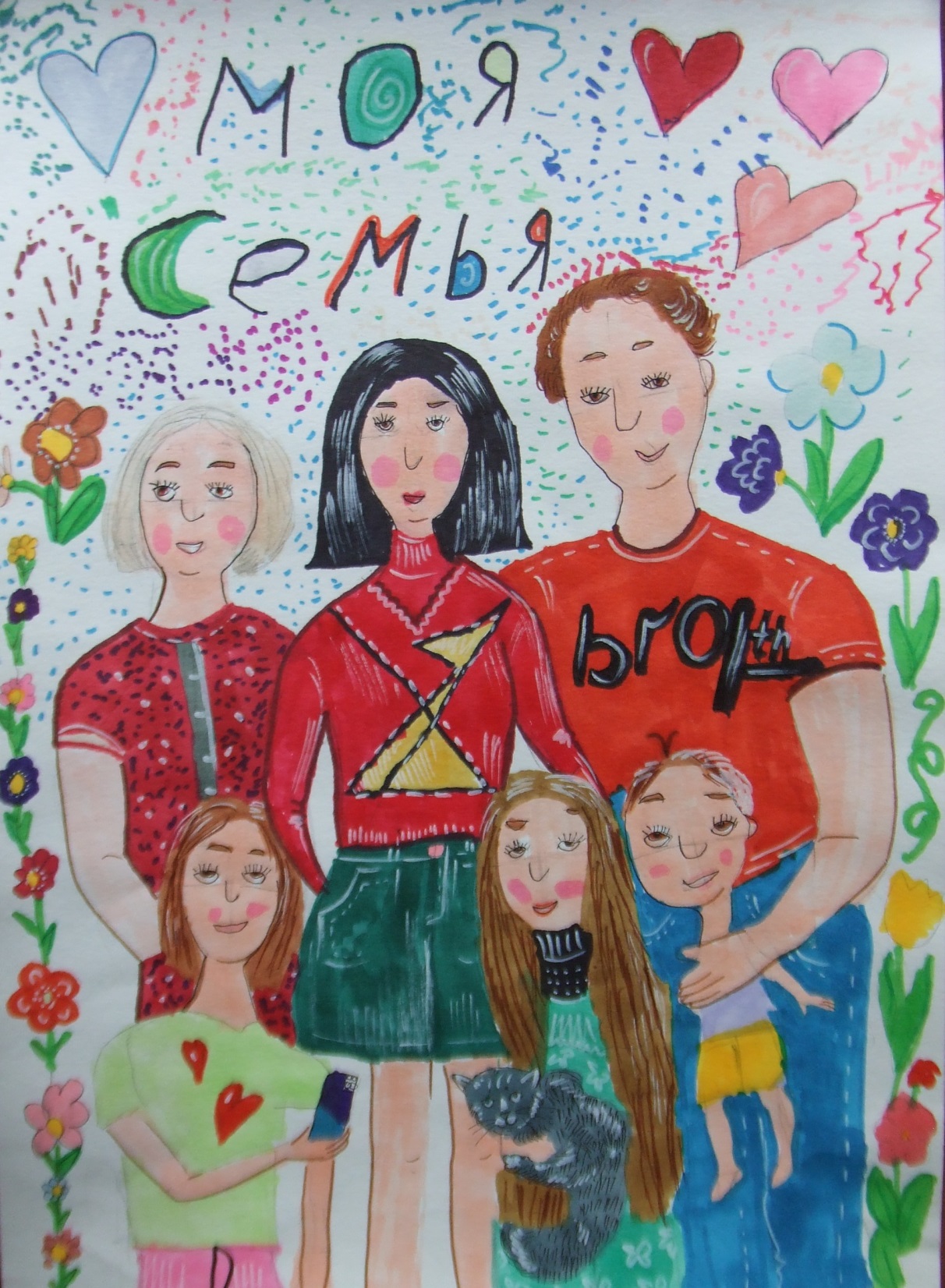 Абарникова Кира, 9 лет
Лауреат II степени
Преподаватель Саушкина Е.С.
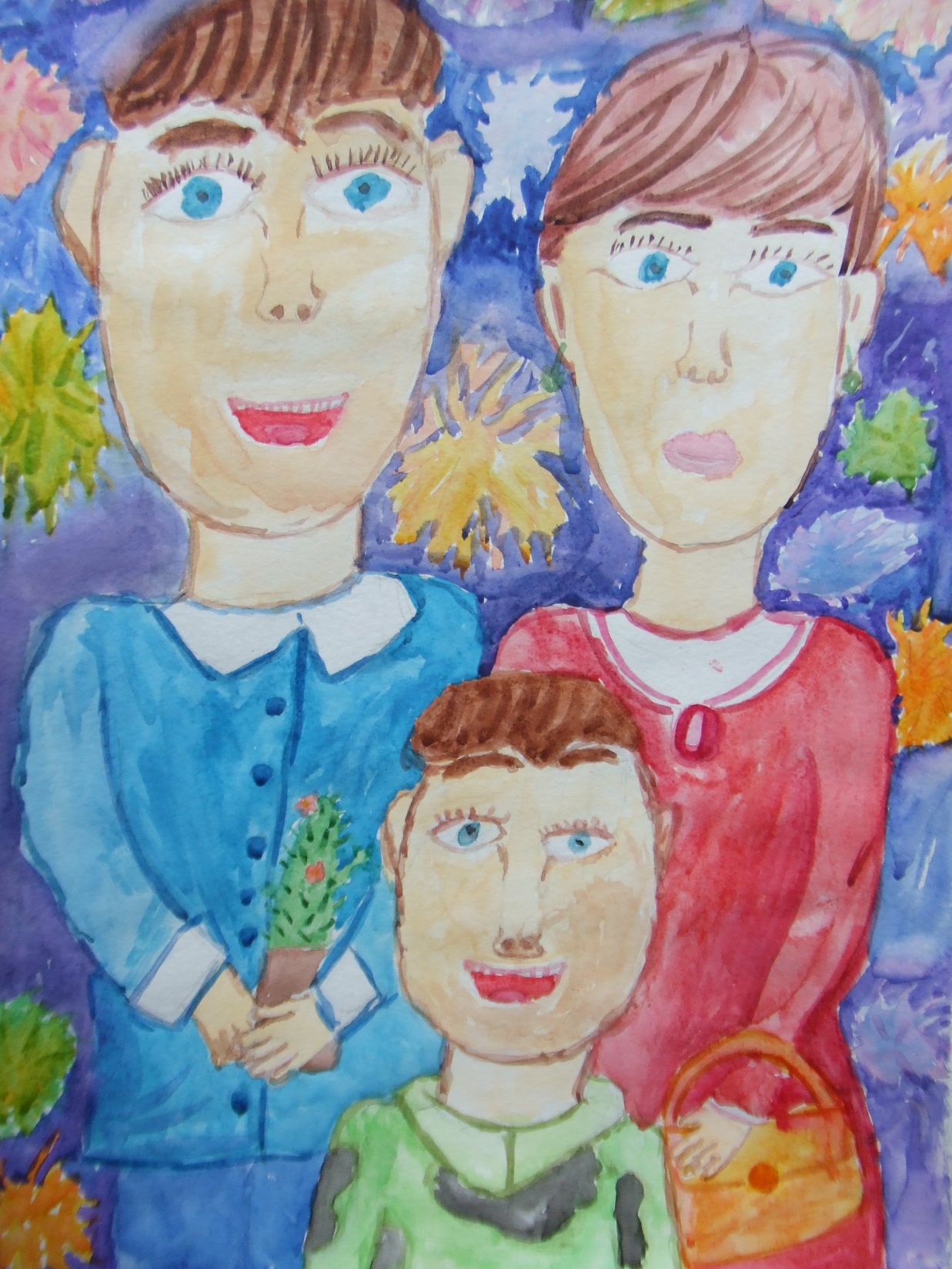 Инкин Иван, 9 лет
Лауреат III степени
Преподаватель Сьянова А.В.
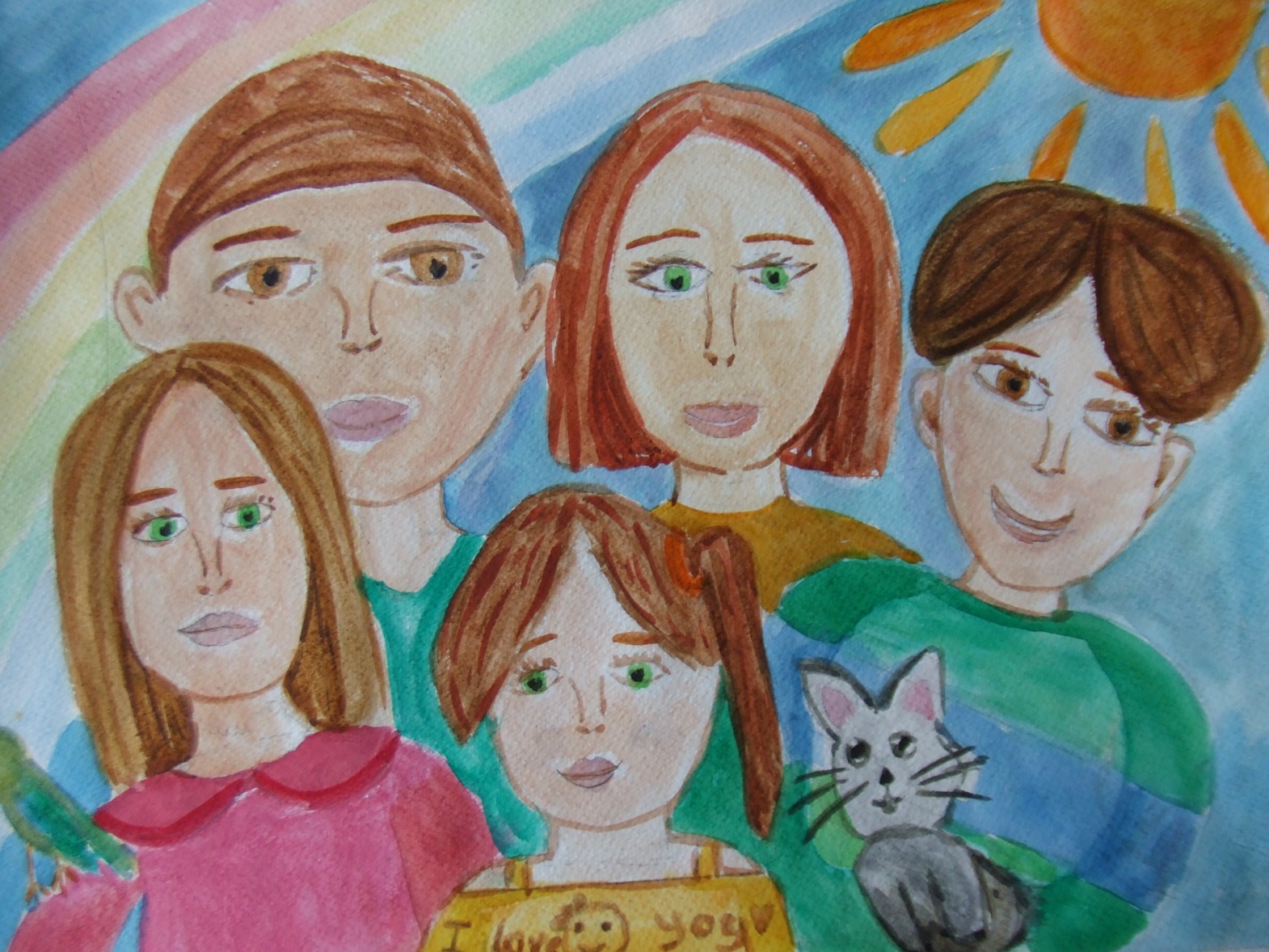 Носенкова Милана, 9 лет
Победитель в номинации
Преподаватель Сьянова А.В.
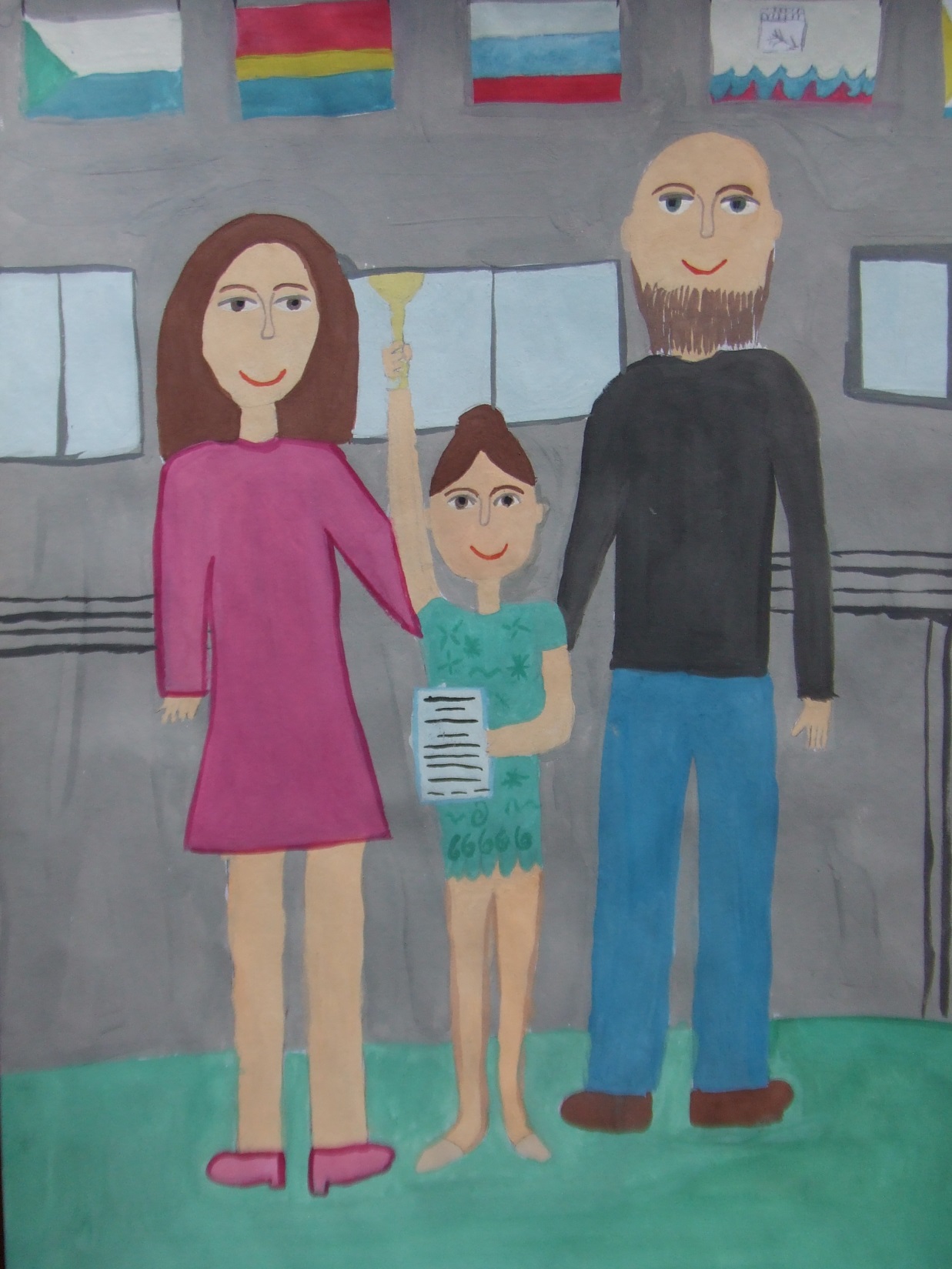 Малахова Ульяна, 9 лет
Победитель в номинации
Преподаватель Семёнова М.А.
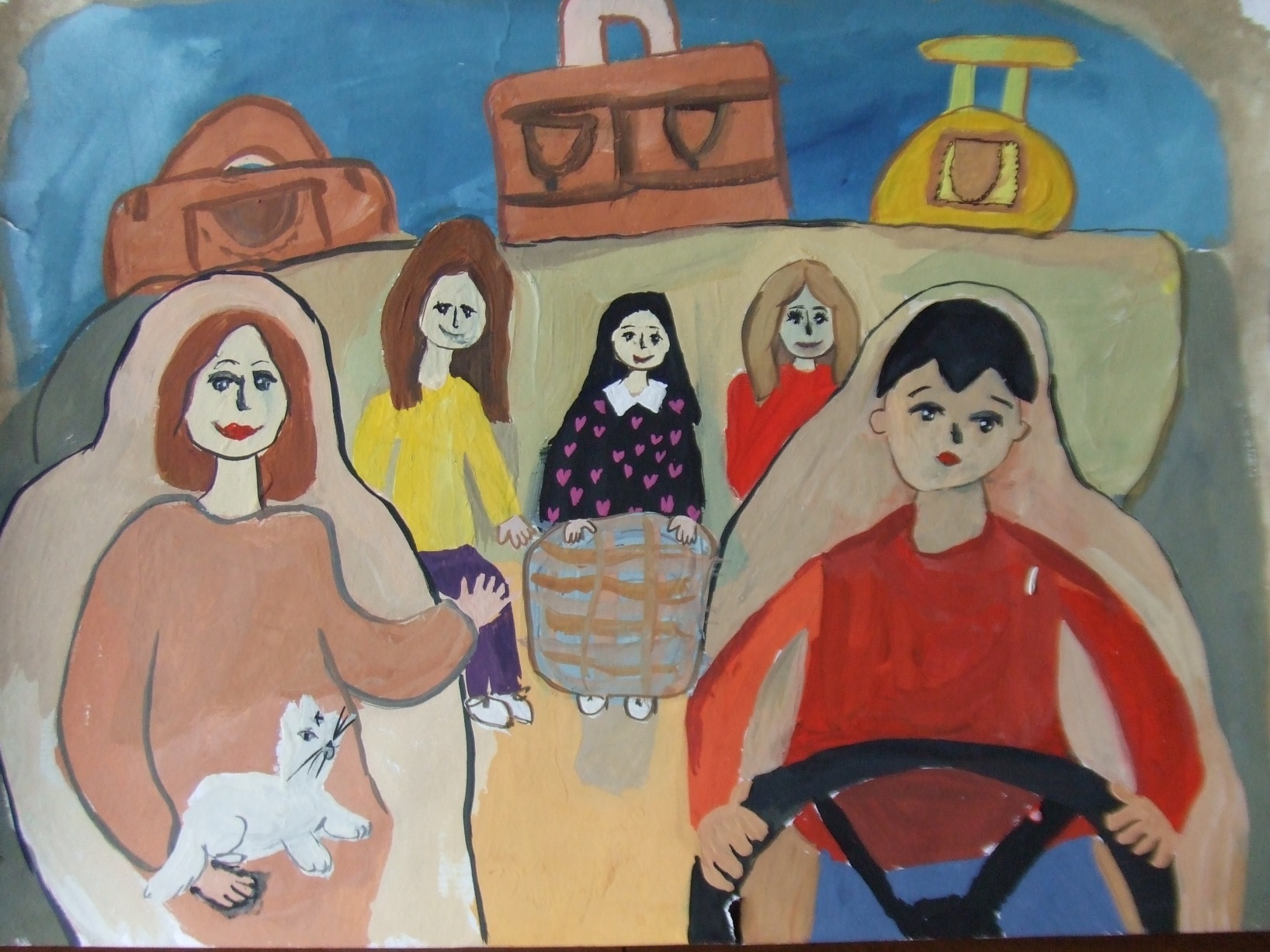 Жарикова Софья, 9 лет
Победитель в номинации
Преподаватель Семёнова М.А.
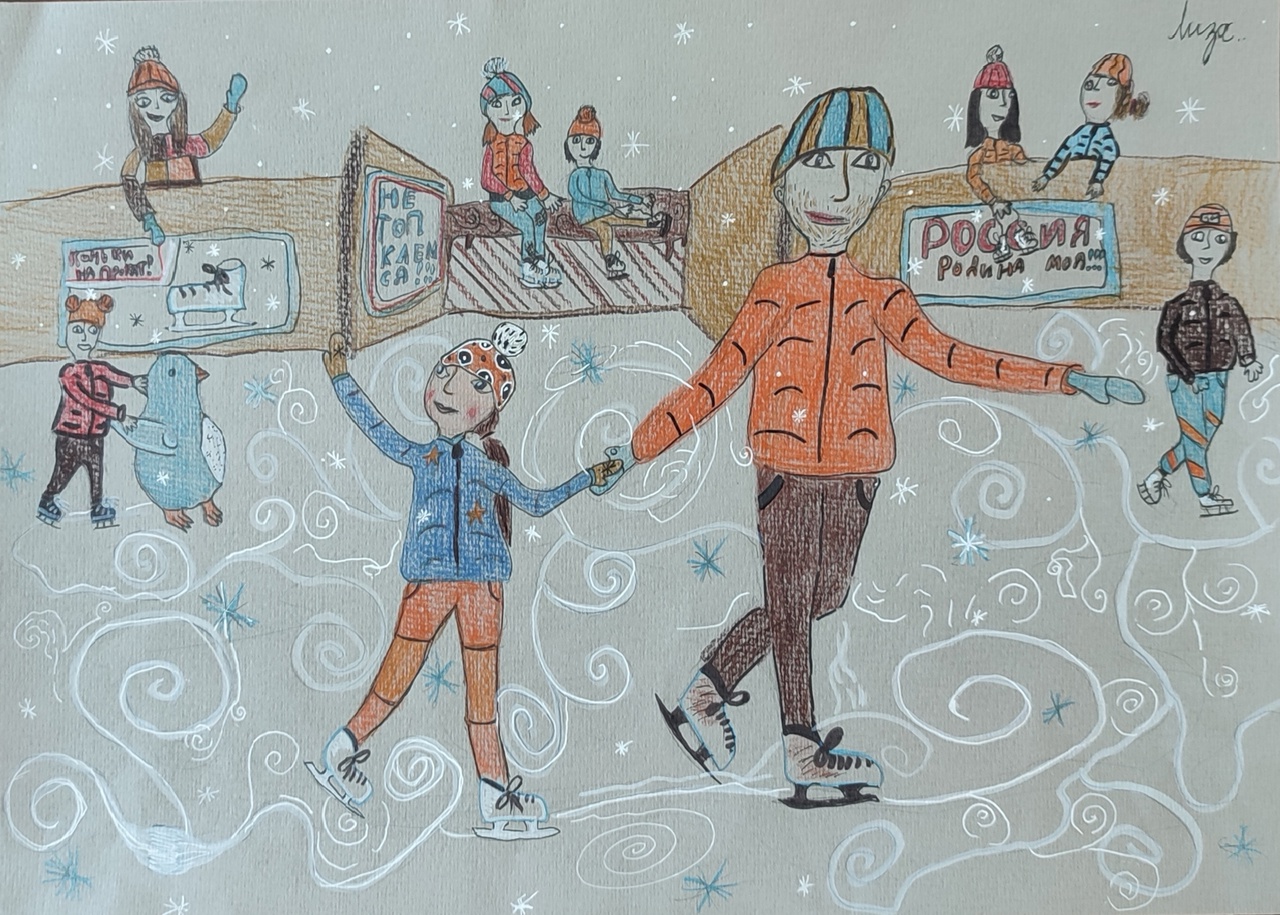 Алиева Елизавета, 9 лет
Победитель в номинации
Преподаватель Чумакова С.В.
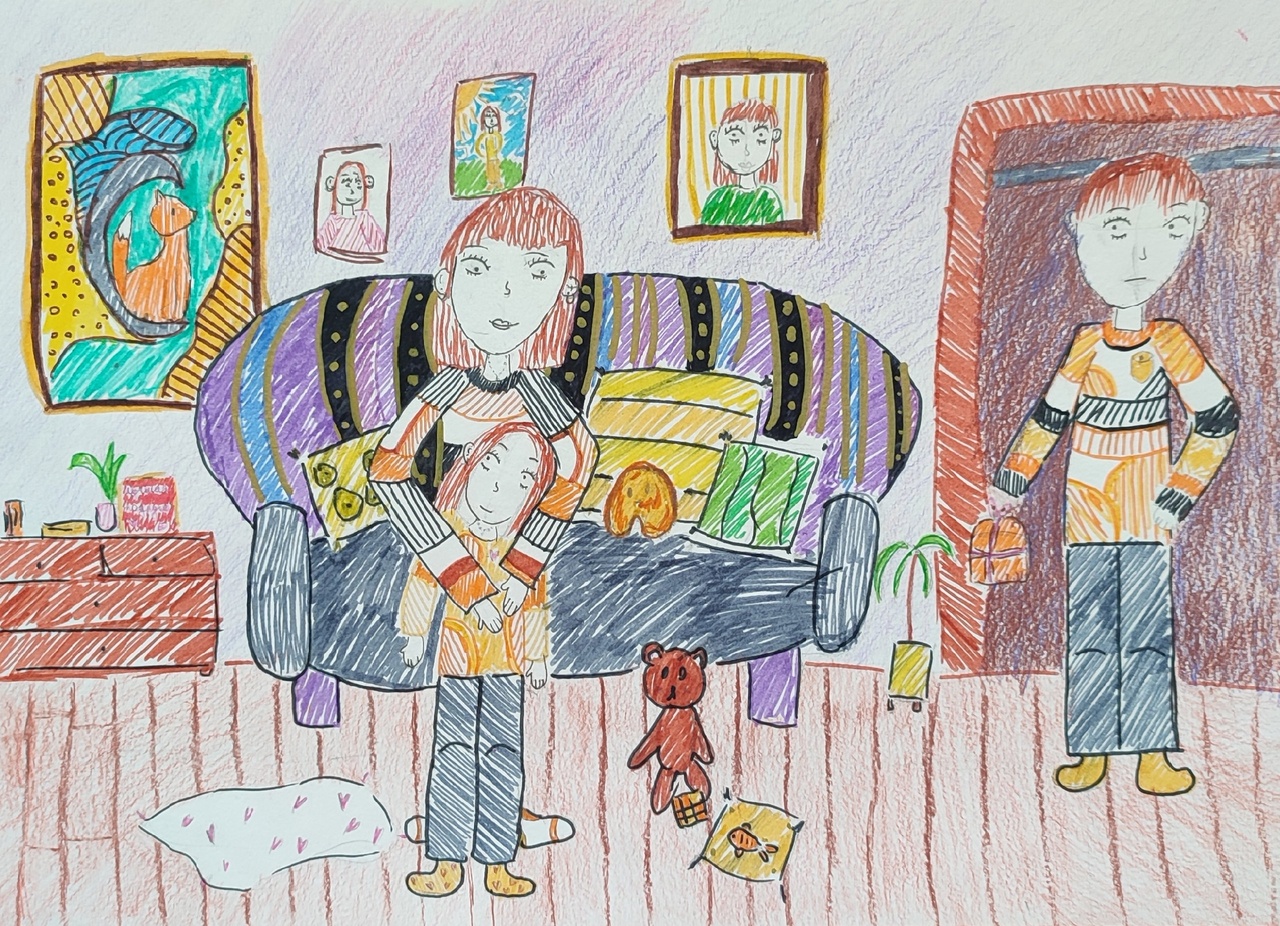 Гущина София, 9 лет
Победитель в номинации
Преподаватель Чумакова С.В.
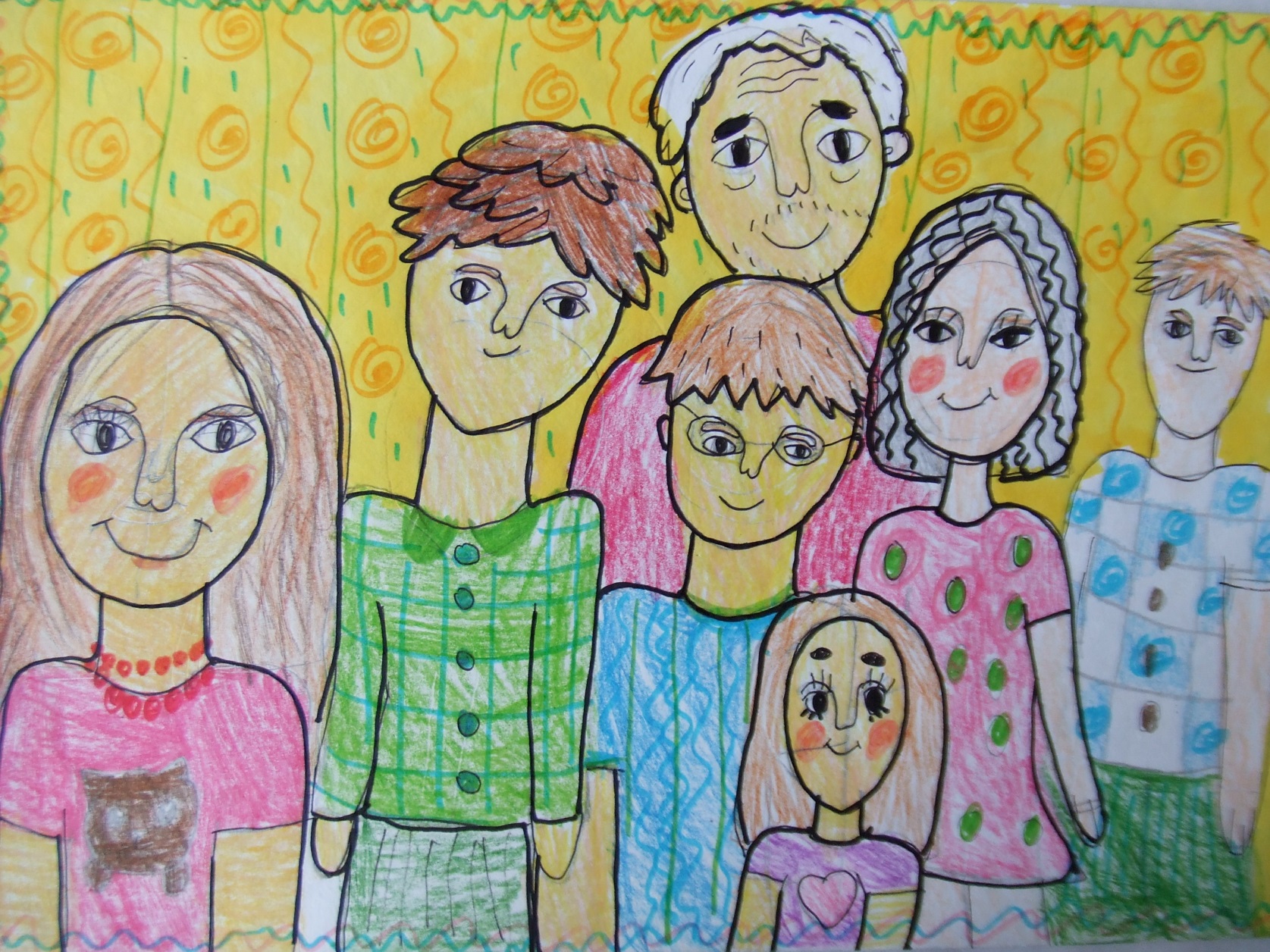 Алексеева Анастасия, 9 лет
Победитель в номинации
Преподаватель Логвинова Е.В.
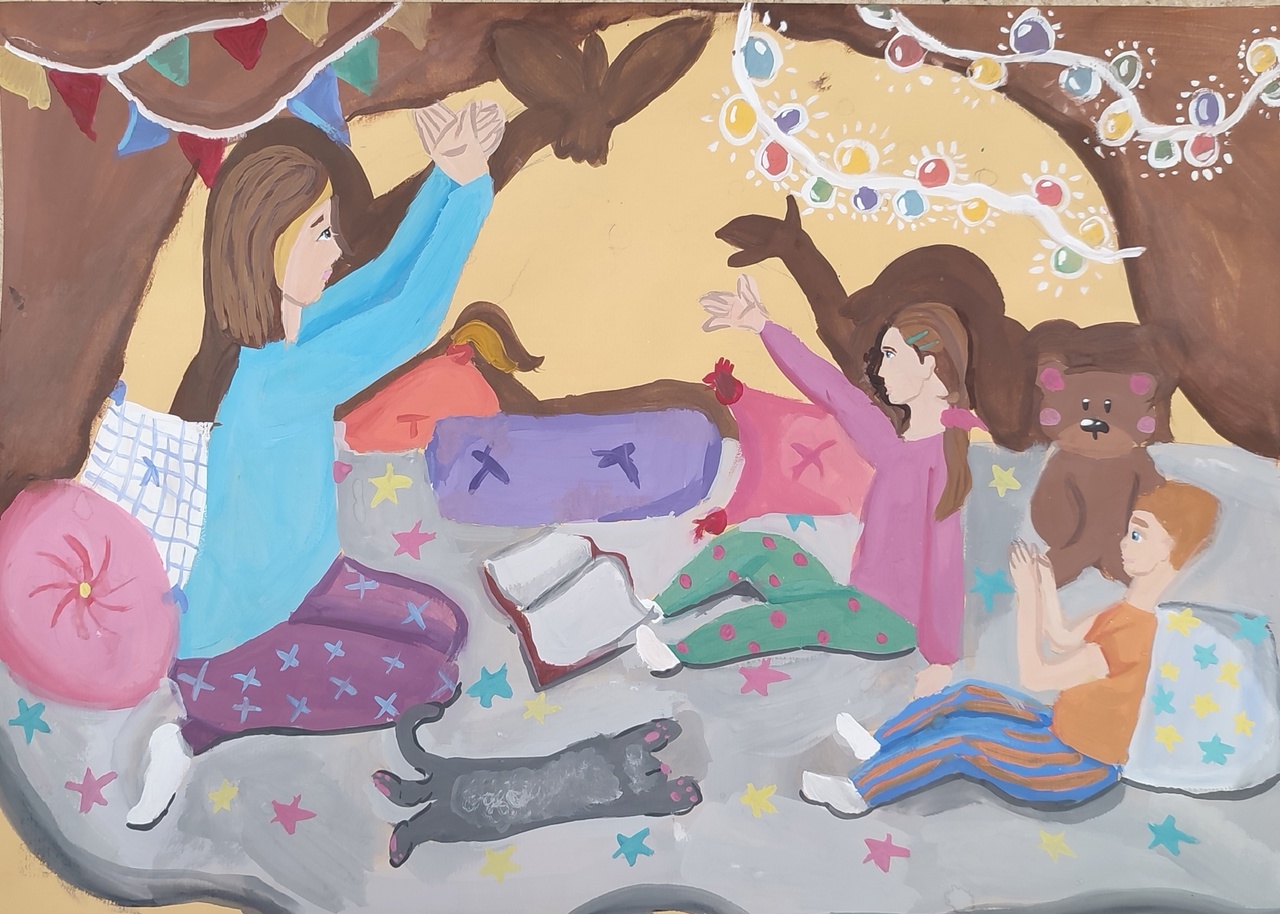 Новикова София, 11 лет
Лауреат I степени
Преподаватель Ширявская О.Ф.
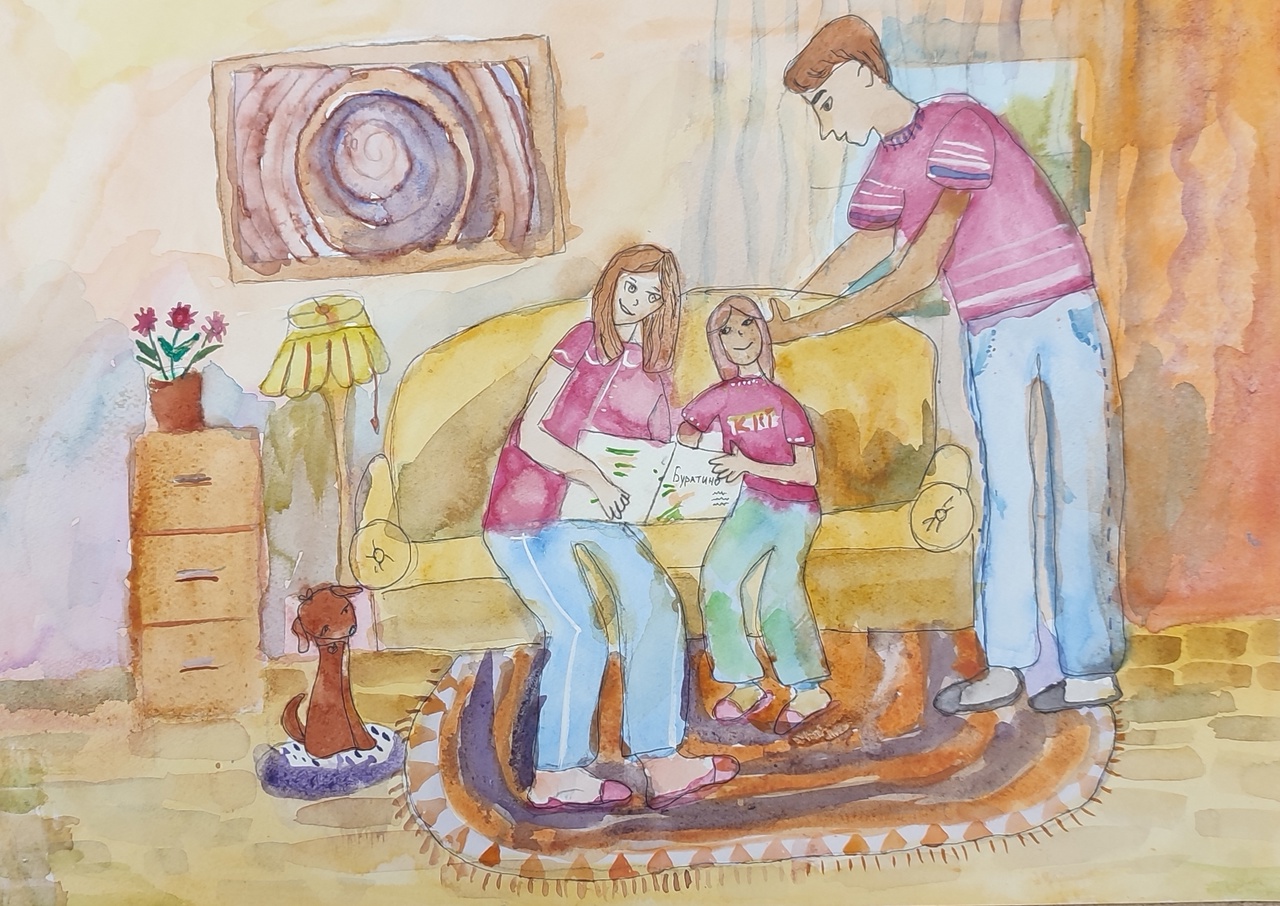 Толубеева Мария, 10 лет
Лауреат II степени
Преподаватель Свеженцева С.В.
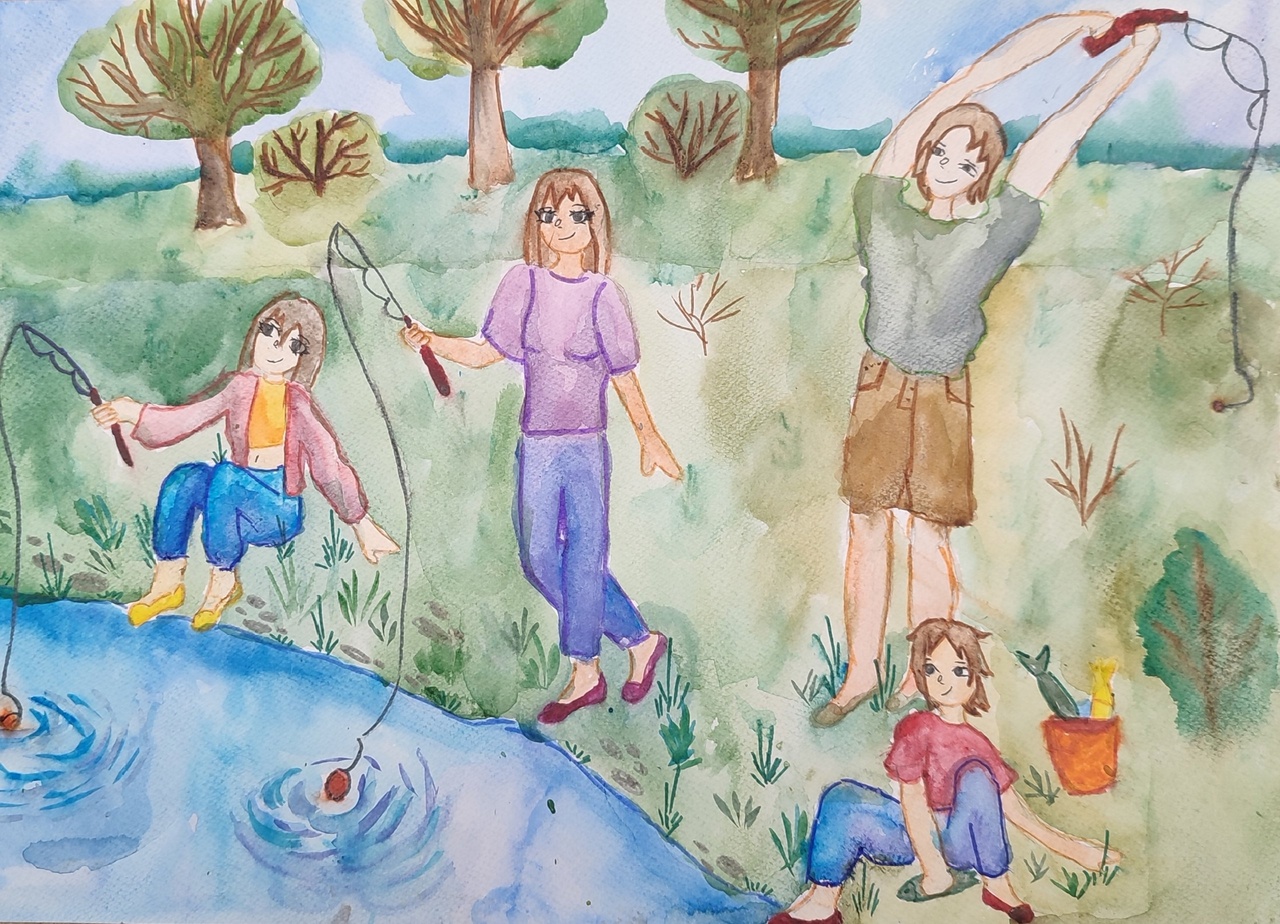 Бобкова Анастасия, 10 лет
Лауреат II степени
Преподаватель Ларина Ю.В.
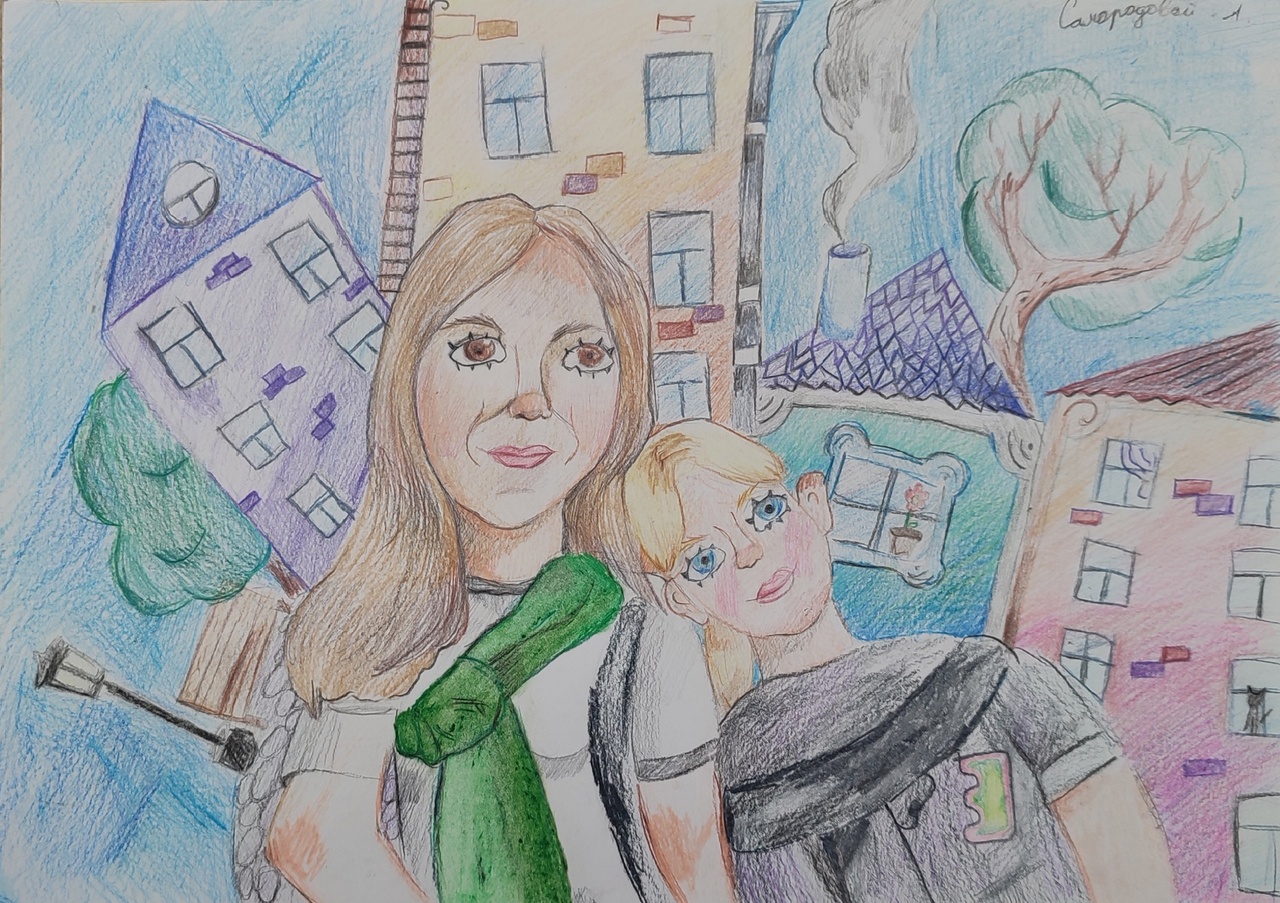 Самородова Алёна, 10 лет
Лауреат III степени
Преподаватель Чумакова С.В.
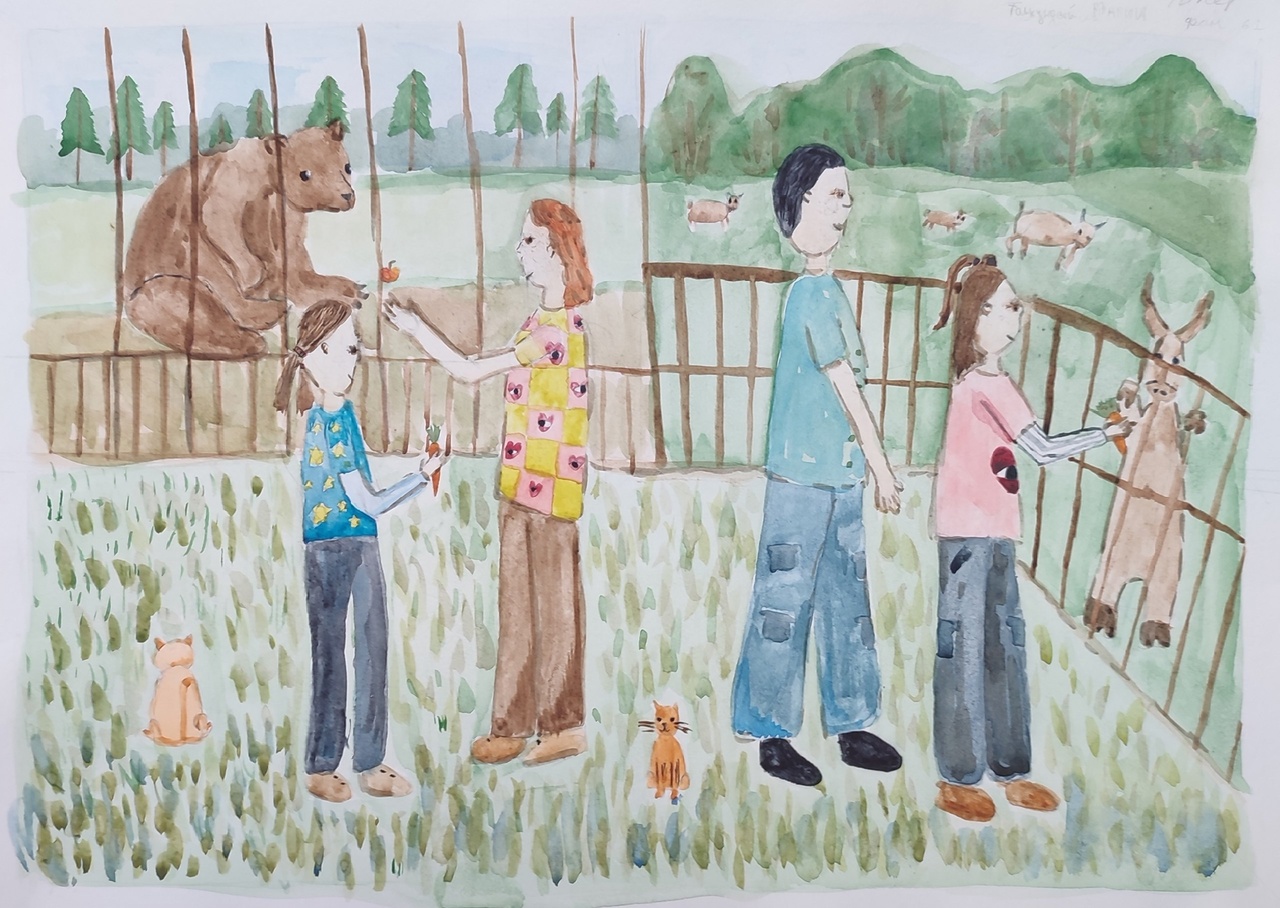 Толкунова Мария, 10 лет
Лауреат III степени
Преподаватель Сьянова А.В.
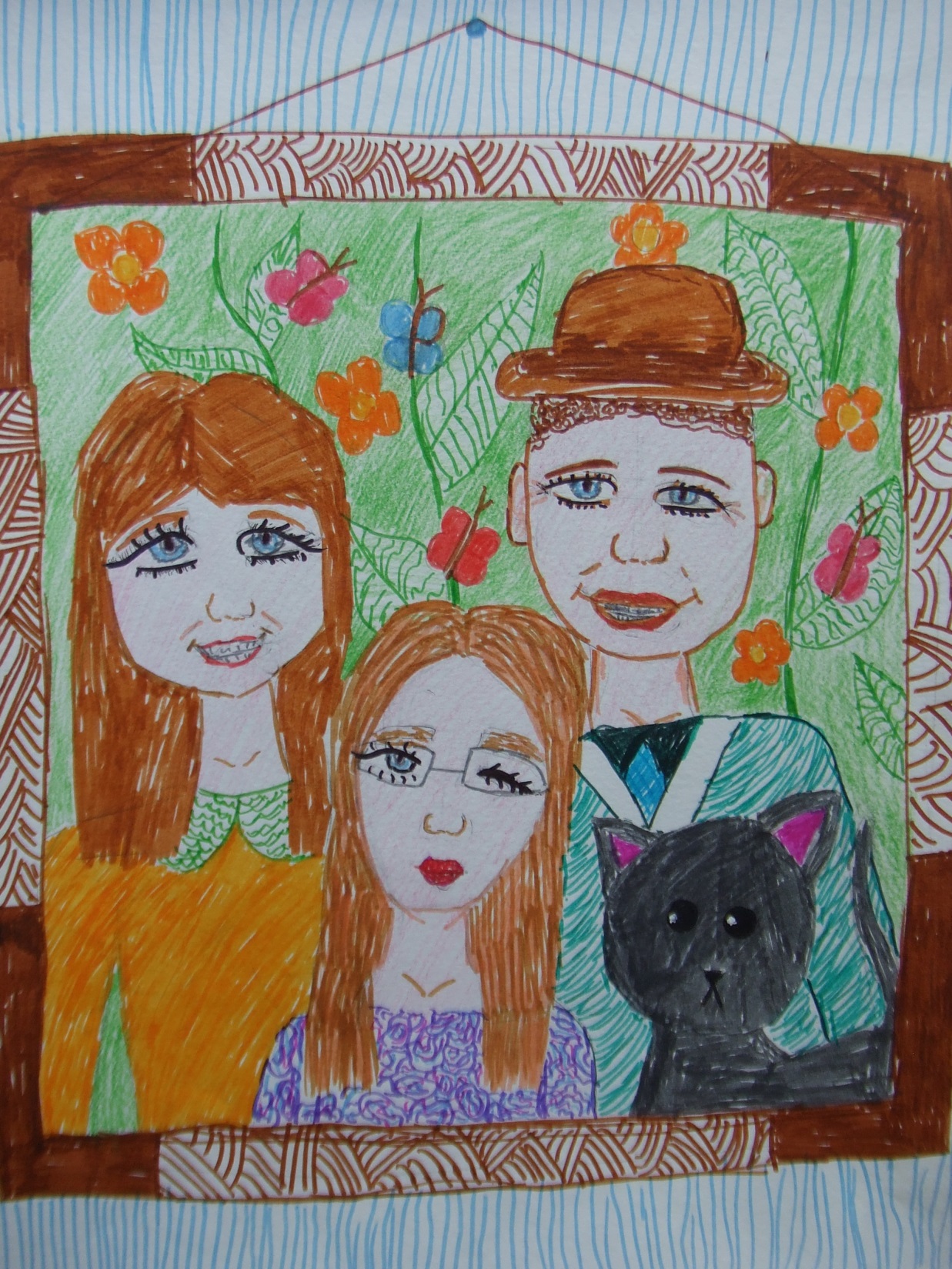 Литвинова Анастасия, 10 лет
Победитель в номинации
Преподаватель Сьянова А.В.
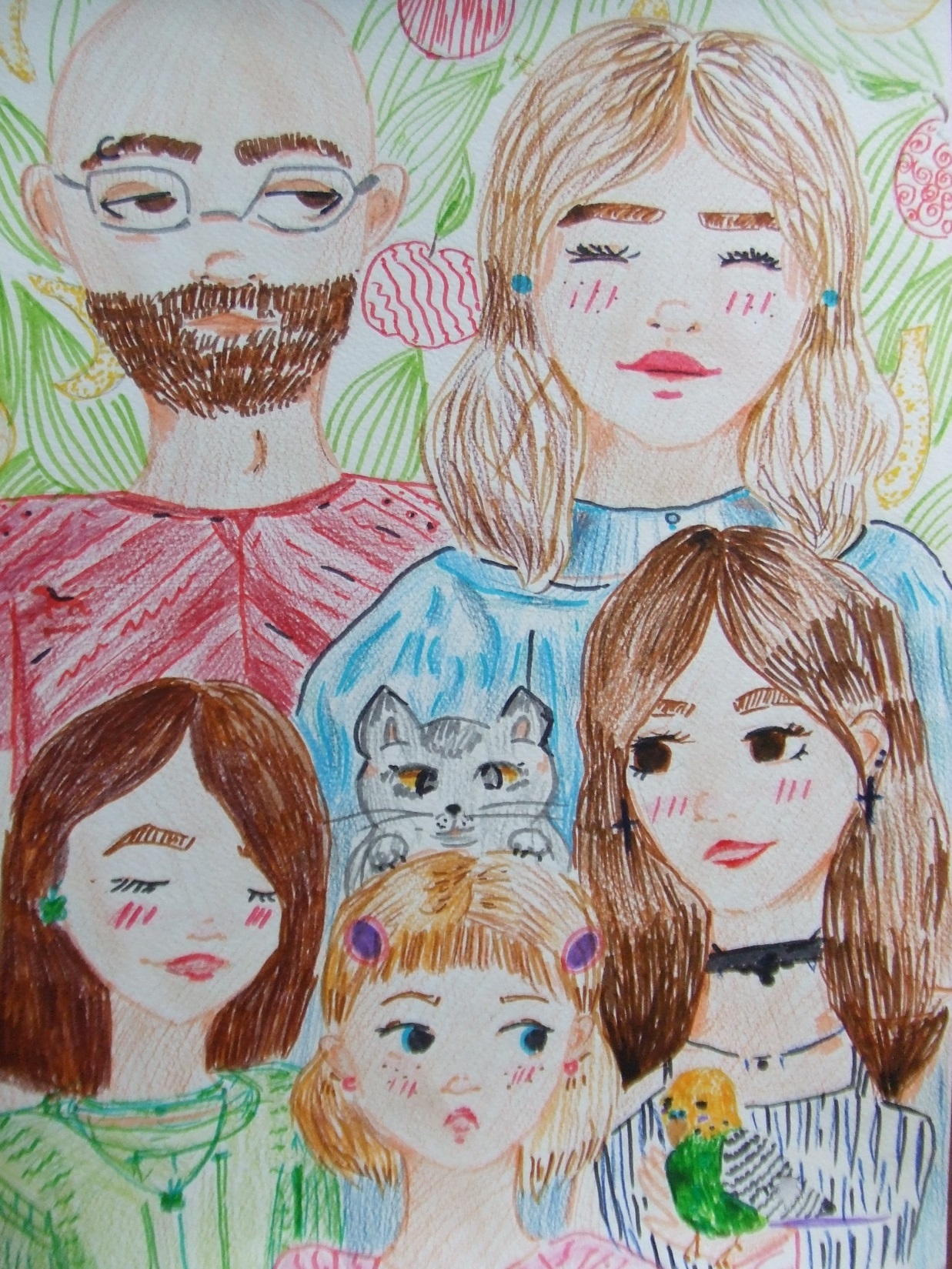 Суханова Евгения, 10 лет
Победитель в номинации
Преподаватель Сьянова А.В.
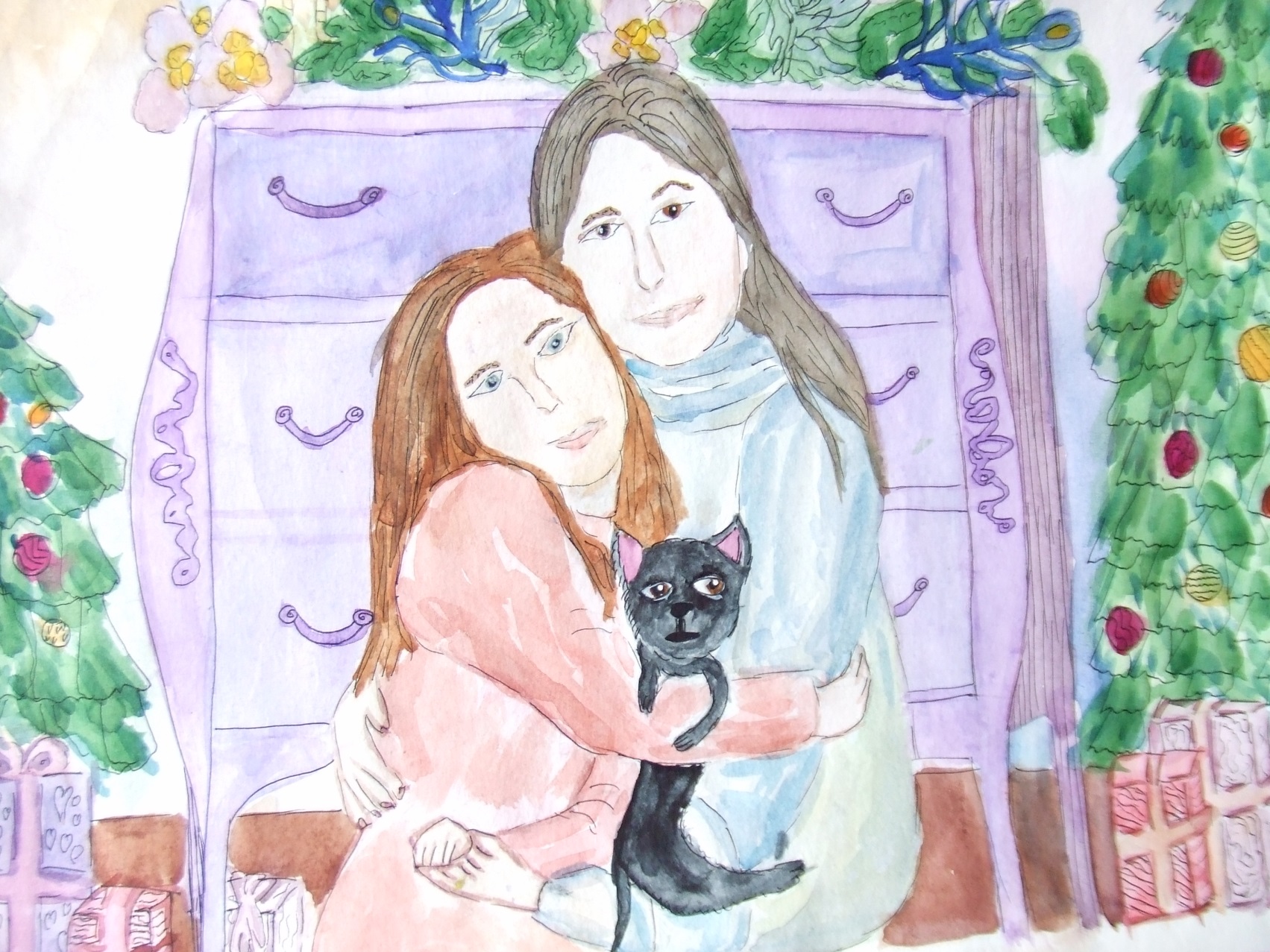 Мосякина Анна, 11 лет
Победитель в номинации
Преподаватель Сьянова А.В.
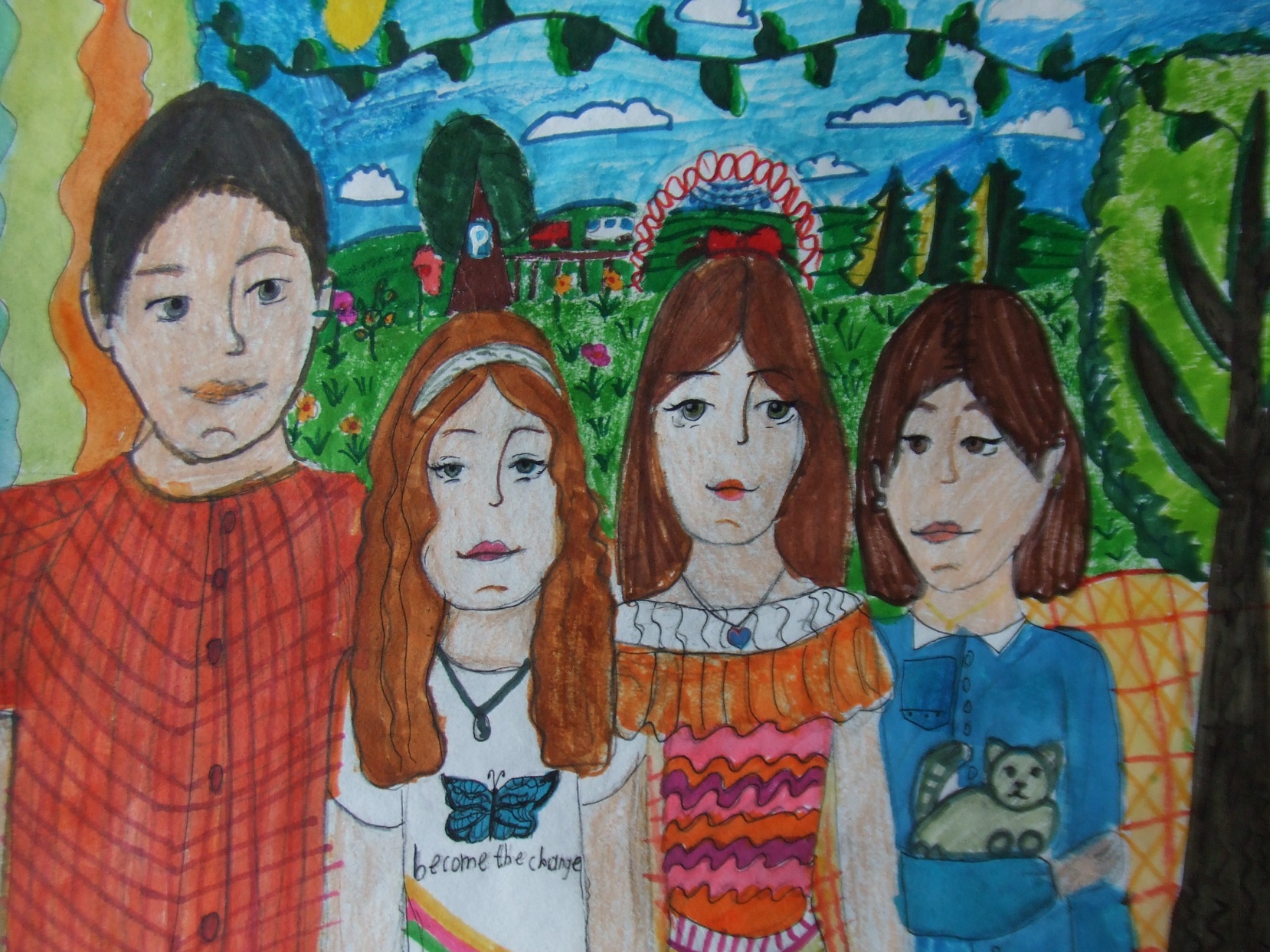 Попова Вероника, 10 лет
Победитель в номинации
Преподаватель Саушкина Е.С.
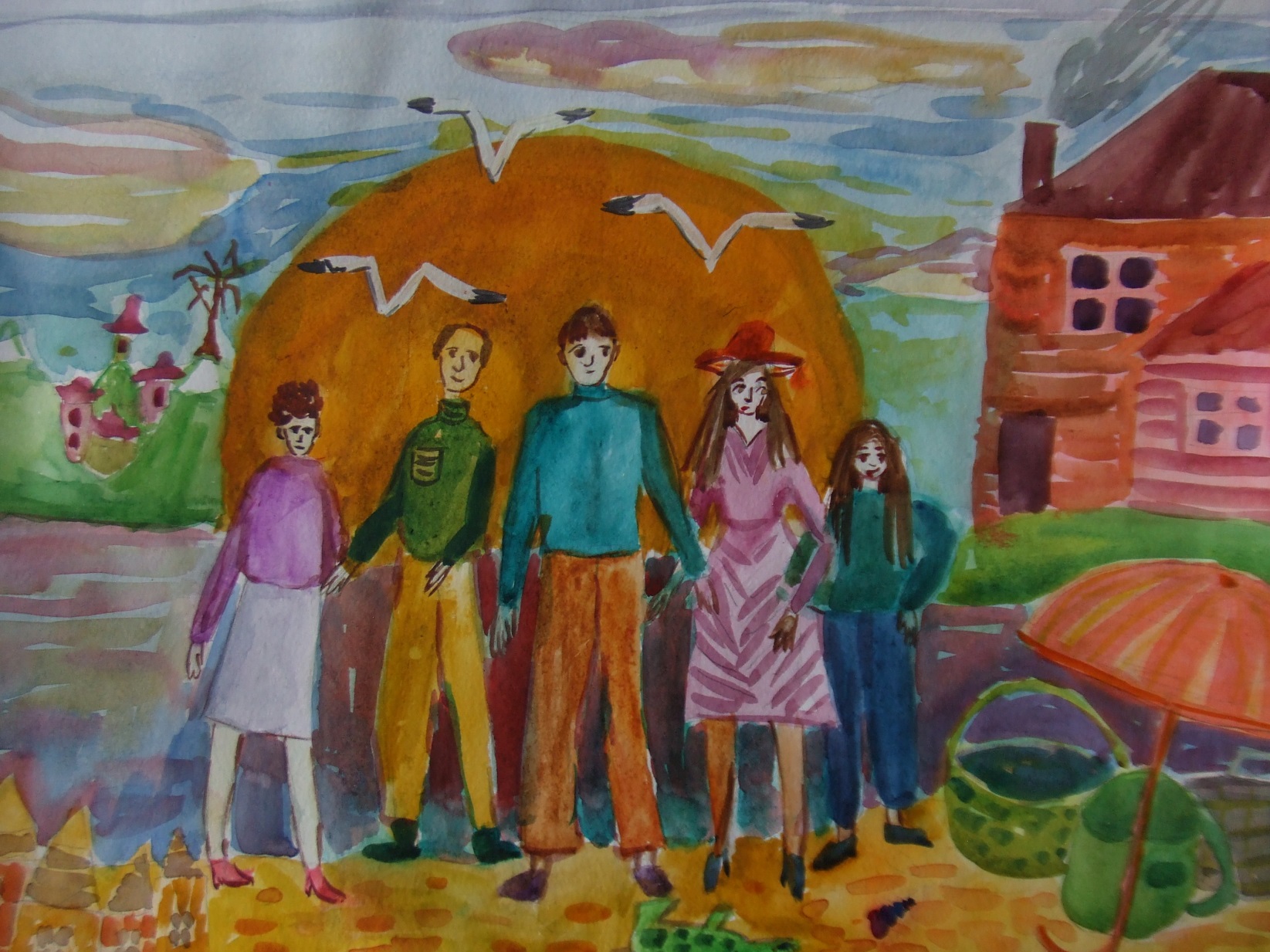 Владимирова Валерия, 10 лет
Победитель в номинации
Преподаватель Сьянова А.В.
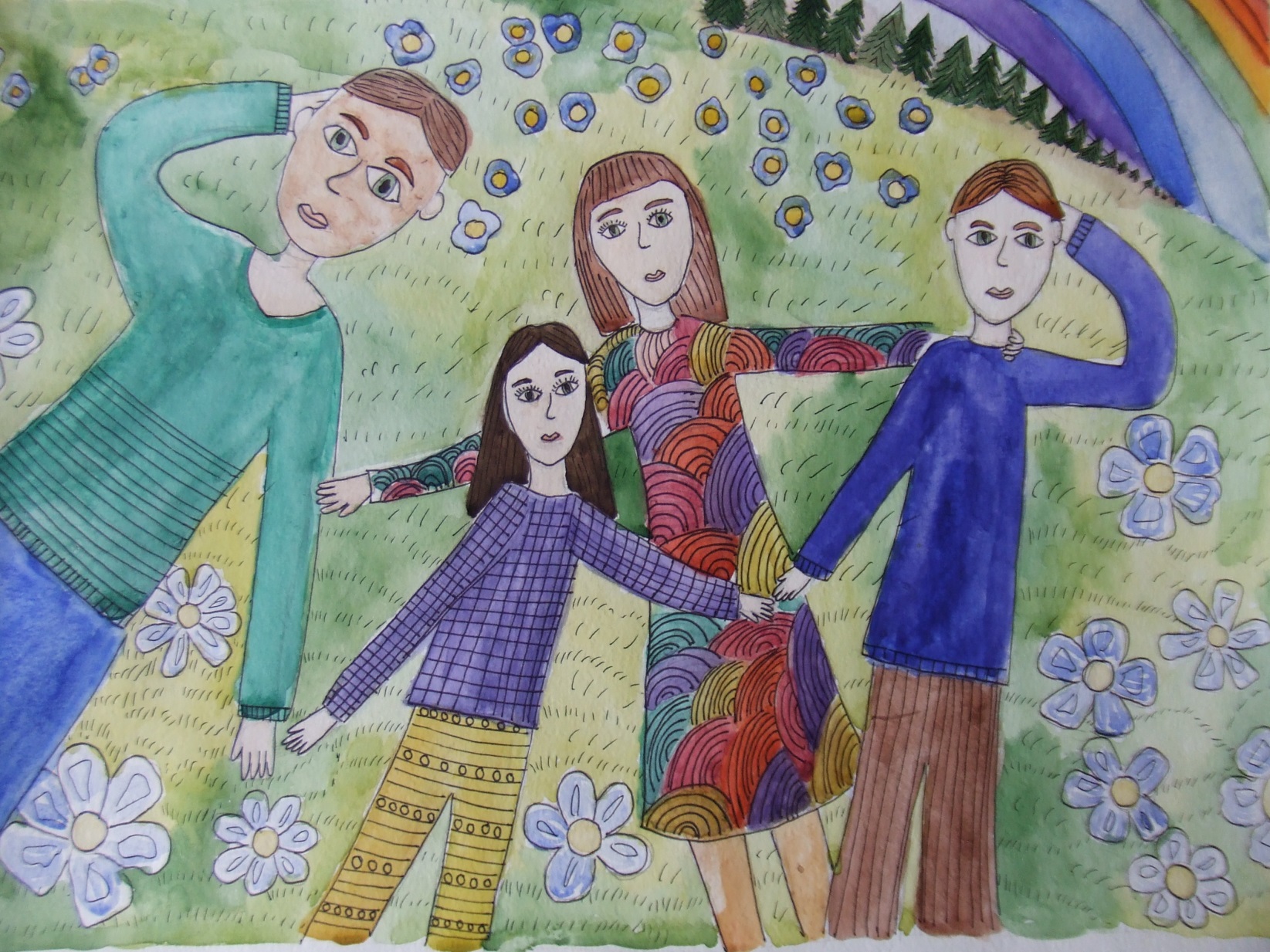 Самотолкина Арина, 11 лет
Победитель в номинации
Преподаватель Сьянова А.В.
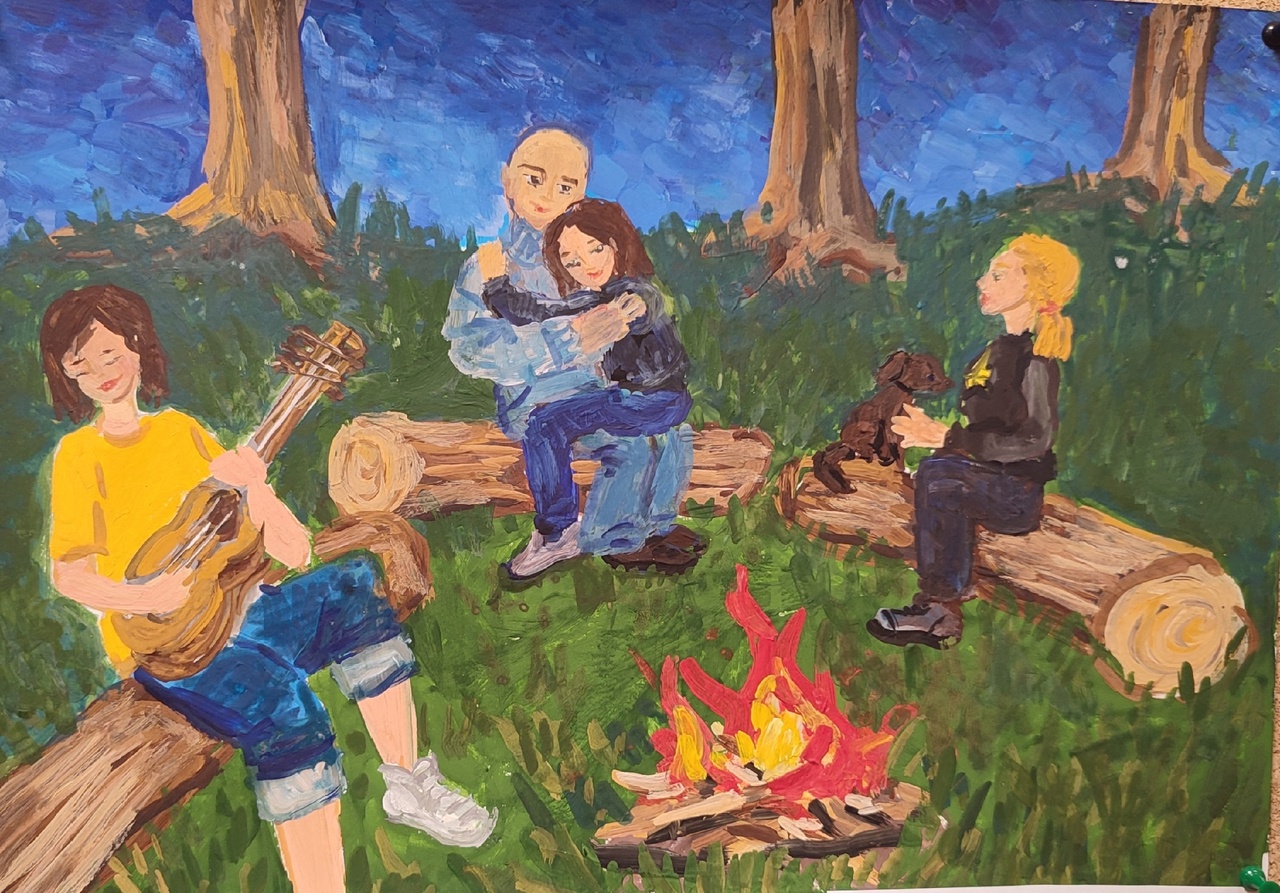 Амосова Елизавета, 10 лет
Победитель в номинации
Преподаватель Шитова Е.Л.
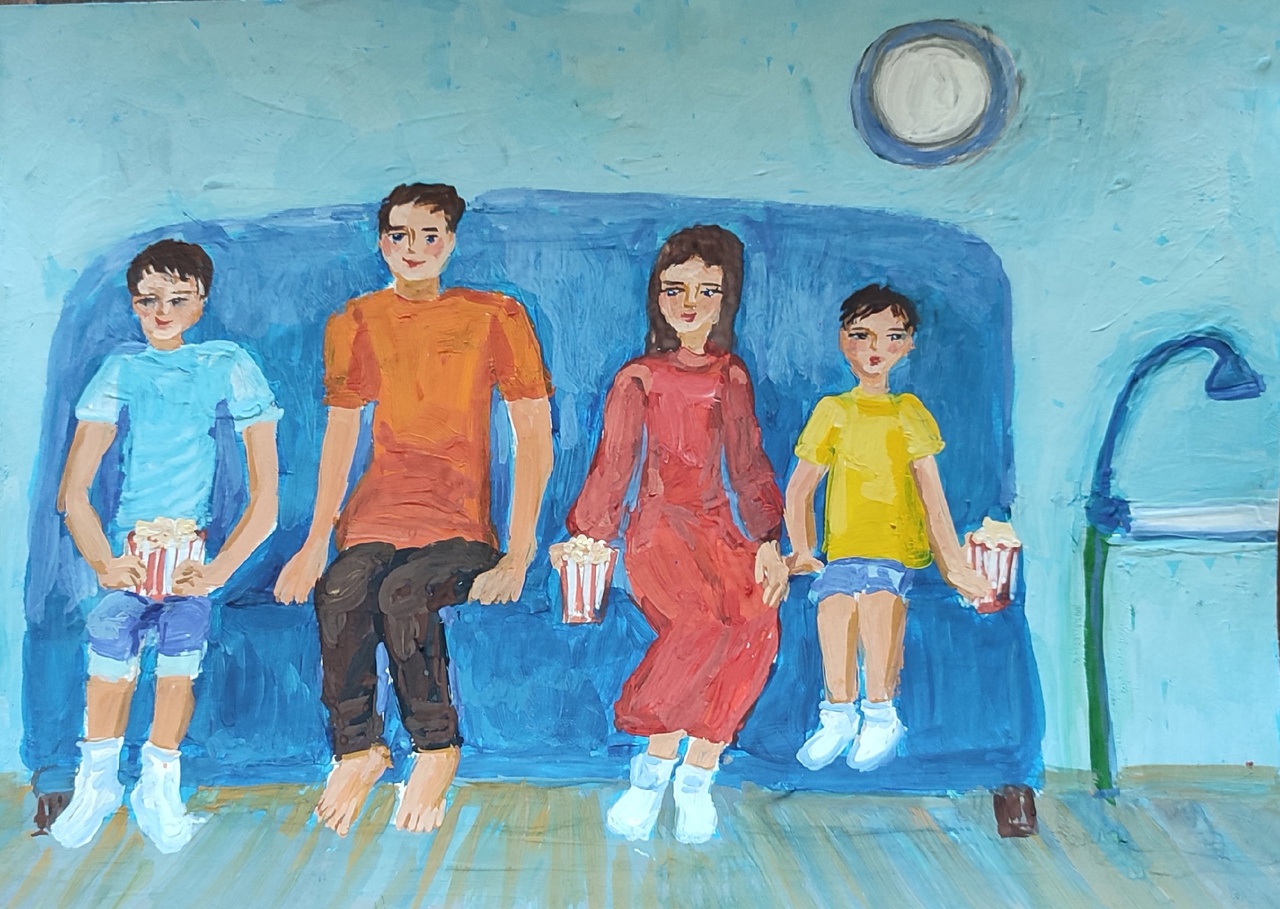 Алдушкин Андрей, 10 лет
Победитель в номинации
Преподаватель Шитова Е.Л.
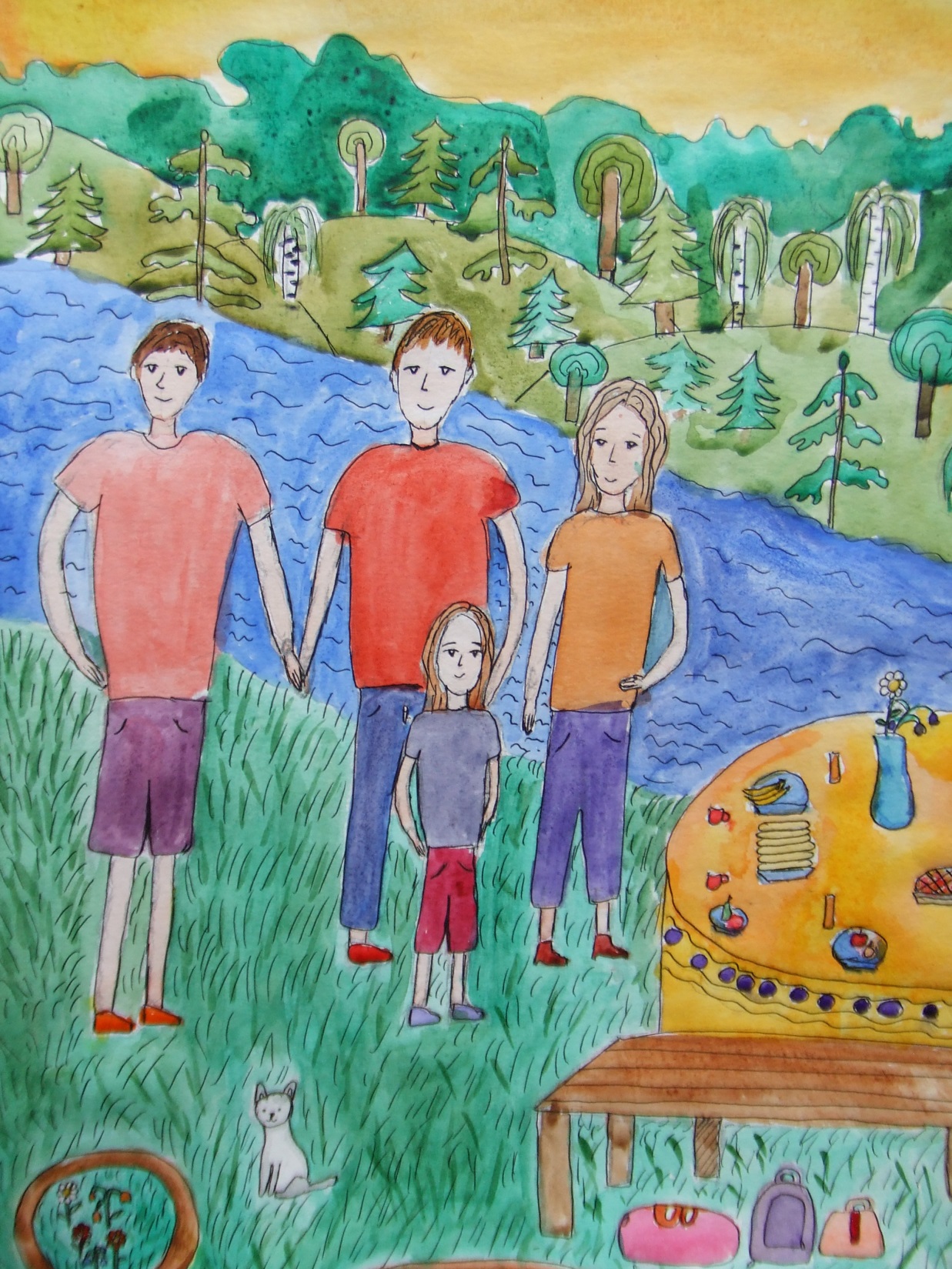 Салькова Мария, 10 лет
Победитель в номинации
Преподаватель Сьянова А.В.
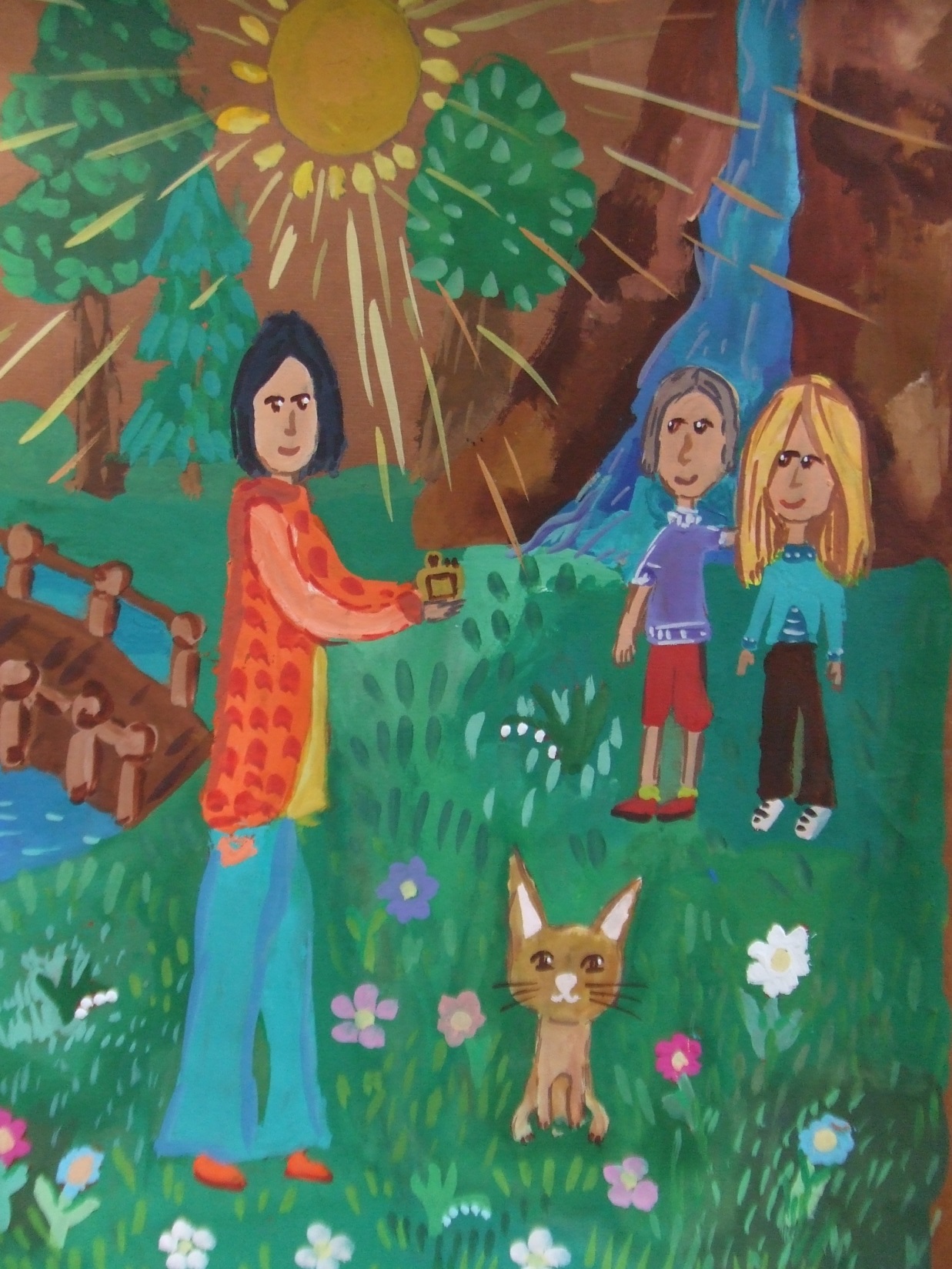 Юдина Эмилия, 10 лет
Победитель в номинации
Преподаватель Сьянова А.В.
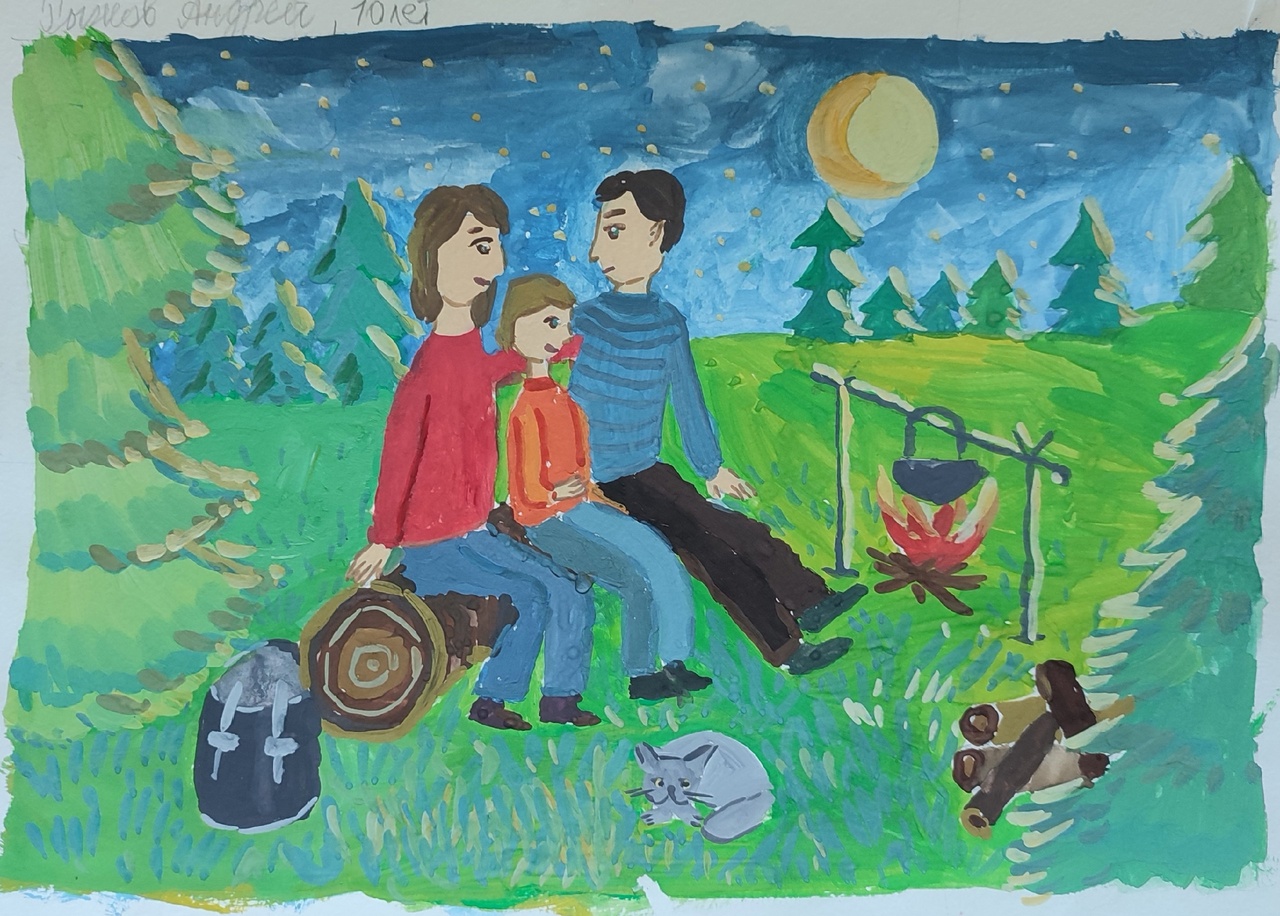 Рыжов Андрей, 10 лет
Победитель в номинации
Преподаватель Сьянова А.В.